LE MESSIE dans les Fêtes du Seigneur
[Speaker Notes: Une étude des sept fêtes du Seigneur dans Lévitique 23 et comment elles désignent le Messie

Introduction

Après avoir reçu la Loi du Seigneur sur le mont Sinaï, Moïse reçut une série d'instructions concernant les fêtes saintes (jours saints) que les enfants d'Israël devaient célébrer. Ces fêtes sont énumérées dans Lévitique 23 et toutes indiquent un accomplissement spécial de la part du Messie. Cette étude examinera chacune des fêtes et attirera notre attention sur la manière dont le Seigneur a accompli (et accomplira) chaque fête.


INSTRUCTIONS POUR UTILISER CE FICHIER POWERPOINT

Démarrez la présentation PowerPoint et chaque fois que vous voyez un « [SUIVANT] » dans ce document, appuyez sur la touche espace (ou la flèche vers le bas) pour déplacer la présentation PowerPoint vers l'élément suivant de la présentation.

Il est important de lire ce document dans son intégralité avant de faire la présentation PowerPoint. Assurez-vous de lire tous les versets et toutes les références afin de pouvoir comprendre le contexte et le contenu. Cela vous aidera à expliquer les diapositives et à faire une présentation avec un contenu biblique de haute qualité.

Lors de l'impression de ce document, sélectionnez « Pages de notes » ou « Notes du présentateur ».]
Sept fêtes du Seigneur Lév 23
Le sabbat : un jour saint hebdomadaire Lév 23 : 3
Fêtes de printemps
Pâque Lév 23 : 4-5
Pains sans levain Lév 23 :6-8
Prémices Lév 23 : 9-14
Fête des Semaines Lév 23 : 15-22

Fêtes d'automne
Fête des Trompettes Lév 23 : 23-25
Jour des Expiations Lév 23 : 26-32
Fête des Tabernacles Lév 23 : 33-43
[Speaker Notes: Introduction

Après avoir reçu la Loi du Seigneur sur le mont Sinaï, Moïse reçut une série d'instructions concernant les fêtes saintes (jours saints) que les enfants d'Israël devaient célébrer. Ces fêtes sont énumérées dans Lévitique 23 et toutes indiquent un accomplissement spécial de la part du Messie. Cette étude examinera chacune des fêtes et attirera notre attention sur la manière dont le Seigneur a accompli (et accomplira) chaque fête.

[ SUIVANT ]
Nous commençons notre étude par une brève introduction à chacune des fêtes données dans Lévitique 23. Nous en apprendrons davantage sur chaque fête plus tard.

Les fêtes désignées du Seigneur présentées dans Lévitique 23 sont divisées en trois sections : les fêtes hebdomadaires, les fêtes de printemps et les fêtes d'automne.

[ SUIVANT ]
La fête hebdomadaire est un jour de repos spécial appelé le sabbat. C'est le septième jour de notre semaine, qui est le samedi.

[ SUIVANT ]
Les fêtes du printemps comportent quatre fêtes : la Pâque, la fête des pains sans levain, la fête des prémices et la fête des semaines.

[ SUIVANT ]
Les fêtes d'automne ont trois fêtes : la fête des Trompettes, le Jour des Expiations et la Fête des Tabernacles.

Nous croyons que chacune des fêtes de printemps et chacune des fêtes d’automne ont un accomplissement messianique spécial qui a eu lieu le jour exact où la fête a été célébrée.]
Le calendrier hébreu
Genèse 1:1, 14
[Speaker Notes: Le calendrier hébreu

Si nous souhaitons comprendre les Fêtes du Seigneur et leur accomplissement particulier, nous devons d’abord comprendre le calendrier hébreu car il est différent du calendrier grégorien que nous utilisons aujourd’hui. Commençons par lire Genèse 1.]
Saisons, Lumières, Planètes et Temps Gen 1:1, 14
[+] Et Dieu dit : « Qu'il y ait des lumières dans l'étendue des cieux pour séparer le jour de la nuit. Et qu'ils soient des signes et des temps fixés (tondus) , des jours et des années, et qu'ils soient des luminaires dans l'étendue des cieux pour éclairer la terre. Et c’était ainsi.
Genèse 1:14-15
[+] L'Éternel parla à Moïse : « Parle aux Israélites et dis-leur : Ce sont mes fêtes (fauchées) , les temps de l'Éternel que vous proclamerez comme des assemblées sacrées.
Lévitique 23 : 1-2
[Speaker Notes: Saisons, lumières, planètes et temps

[+] Au commencement, Dieu a créé les cieux et la terre. Genèse 1:1

[+] Et Dieu dit : « Qu'il y ait des lumières dans l'étendue des cieux pour séparer le jour de la nuit. Et qu'ils soient des signes et des saisons (fêtes), des jours et des années, et qu'ils soient des luminaires dans l'étendue des cieux pour éclairer la terre. Et c’était ainsi. Genèse 1:14-15

Genèse 1 : 14-15 suggère que la principale raison pour laquelle il y a des lumières dans les cieux (le soleil, la lune et les étoiles) est que nous connaissions les signes et les saisons. Lorsque Moïse nous dit à quoi servent les lumières, remarquez l'ordre dans lequel il les donne : 1) les signes, 2) les temps fixés (« fauchés »), 3) les jours et les années, 4) pour éclairer la terre. Comme pour ce passage, Moïse donne souvent des listes par ordre d’importance, et non par ordre chronologique.

[REMARQUE : Moïse écrit souvent des listes par ordre d’importance. Voir Genèse 5 :32 et Genèse 11 :26. Les fils dans ces versets ne sont pas donnés par ordre d'âge, mais par ordre d'importance : Sem est dans la lignée de Christ. Il est plus important que Cham (le père des Égyptiens et des Cananéens). De même, Abraham est plus important que Nahor (le père de Laban et Rébecca), et Nahor est plus important que Haran (le père de Lot).]

Nous pensons que la raison la plus importante pour les étoiles est la suivante :

1) Signes pour le Messie : [+] « Où est Celui qui est né Roi des Juifs ? Car nous avons vu son étoile à l’est et nous sommes venus l’adorer. (Matt 2:2)
2) Fêtes (« temps fixés ») pour le Messie : Lévitique 23
3) Jours et années pour notre calendrier
4) Pour éclairer la terre

En hébreu, le mot « fauché » peut être traduit par « fêtes » ou « heures fixées ». C'est le même mot utilisé dans Lévitique 23 :3.

[+]L'Éternel parla à Moïse : « Parle aux Israélites et dis-leur : Ce sont mes temps fixés (fauchés), les temps de l'Éternel que vous proclamerez comme des assemblées sacrées. (Lév 23 : 1-2)

Dans cette étude, nous verrons comment ces fêtes du Lévitique nous enseignent des vérités importantes sur Jésus.]
Saisons, lumières, planètes et temps Gen 1:14
Journée solaire : 24 heures 
Le travail sera effectué pendant six jours, mais le septième jour est un sabbat de repos solennel, une sainte convocation. Vous ne ferez aucun travail. C'est un sabbat en l'honneur de l'Éternel dans toutes vos demeures. (Lév 23:3)

Mentionné pour la première fois : Gen 2 : 2-3
Cycle de sept jours : six jours de travail, un jour de repos
Aperçu de la manne (Exode 16 : 23-25)
Commandé pour la première fois (Quatrième Commandement) : Exode 20 : 8-11
Répété dans le Pentateuque ( Exode 31 : 13-17, 35 : 1-3 ; Lév 19 : 1-3 ; Lév 19 :30, etc.)
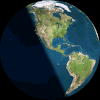 Mois lunaire : 29,5 jours 
Année solaire : 365,25 jours 
[Speaker Notes: Voyons comment Dieu a créé la terre pour interagir avec le soleil et la lune.

[ SUIVANT ]
La Terre met 24 heures pour tourner sur son axe. C'est un jour.

[ SUIVANT ]
Combien de jours faut-il à la Terre pour faire le tour du Soleil ?

[ SUIVANT ]
La Terre a besoin de 365,25 jours pour orbiter autour du Soleil. C'est une année solaire.
Lorsque la Terre tourne autour du soleil, la Terre traverse quatre saisons : l'hiver, le printemps, l'été et l'automne (automne). Il est important de se rappeler que l’année ne compte pas 365 jours, mais plutôt 365,25 jours, car tous les 4 ans, nous sommes obligés d’ajouter un jour pour garder nos saisons sur la bonne voie. Si nous n’ajoutions pas ce jour supplémentaire tous les 4 ans, après 100 ans, nos saisons se déplaceraient sur le calendrier.

[ SUIVANT ]
Combien de jours faut-il à la Lune pour faire le tour de la Terre ?

[ SUIVANT ]
La Lune met 29,5 jours pour orbiter autour de la Terre. C'est un mois lunaire.
Dans le calendrier hébreu, chaque orbite de la lune autour de la terre équivaut à un mois civil. Chaque nouveau mois commence avec la Nouvelle Lune. Comme la durée est de 29,5 jours, le calendrier hébreu alterne la durée de chaque mois. Ils durent 30 et 29 jours. Comparez cela à notre calendrier grégorien, qui comporte des mois de 30, 31 et 28 jours, sans motif particulier de lune pour guider nos mois.]
Saisons, lumières, planètes et temps Gen 1:14
- Terre Inclinée 23,5 ° : Saisons
- L'orbite de 365,25 jours nécessite un jour supplémentaire tous les 4 ans pour aligner les saisons avec les noms de mois
- Le calendrier grégorien ignore la lune
- 365,25 jours
- Année bissextile
- Lune ignorée
Les phases de la lune
Nouvelle lune
- 29,5 jours

Effets de la Lune
- Lumière
- Les marées
- Plantes et animaux
[Speaker Notes: Les phases de la lune
Prenons le temps de comprendre les phases de la lune. Cela sera important pour nous plus tard lorsque nous étudierons la Pâque.

Lorsque la Lune tourne autour du Soleil, elle reçoit la lumière du soleil à sa surface. Seule une partie de la lumière solaire sur la Lune est visible depuis la Terre.

[ SUIVANT ]
En conséquence, lorsque nous regardons la Lune et la voyons se déplacer en orbite autour de la Terre, nous voyons la Lune changer de forme, passant d'une « nouvelle lune » (complètement sombre), à un « croissant croissant », puis à un « premier quartier ». » (à moitié sombre) à une « gibbeuse croissante », à une « pleine lune », etc.

[ SUIVANT ]
Étant donné que l'orbite de la Lune autour de la Terre dure 29,5 jours, ce schéma se répète tous les 29,5 jours.

[ SUIVANT ]
À mesure que la Lune parcourt son cycle autour de la planète Terre, elle a un certain nombre d’effets sur la Terre. L’effet le plus notable est que la lune éclaire la terre la nuit. Un autre effet notable est la marée des océans. La marée va et vient chaque jour en fonction de l'attraction gravitationnelle de la lune sur l'eau. La Lune a d’autres effets, mais certains d’entre eux sont difficiles à mesurer : de nombreuses plantes et animaux ont des cycles biologiques qui sont affectés par la Lune ; Certains médecins affirment que davantage de bébés naissent à la pleine lune.]
Les phases de la lune
Calendrier lunaire islamique
[Speaker Notes: Les phases de la lune

Voici des photographies nocturnes de la façon dont nous voyons la lune lorsqu'elle se déplace à travers ses phases en 29,5 jours.

[ SUIVANT ]
A titre de comparaison, le calendrier islamique se base uniquement sur le cycle de la lune. Leur calendrier est appelé « calendrier lunaire ». Un problème avec ce type de calendrier est que d’année en année, les mois se déplacent au fil des saisons. Par exemple, le mois musulman du Ramadan tombe parfois en hiver. Les autres années, c'est à l'automne. Les autres années, c'est en été. La raison en est que l’année solaire n’est pas divisible de manière égale par 29,5 jours. Ainsi, tout calendrier basé uniquement sur la lune aura ce problème.

Voyons cela en détail.]
Harmoniser les orbites lunaire et solaire
~11 jours
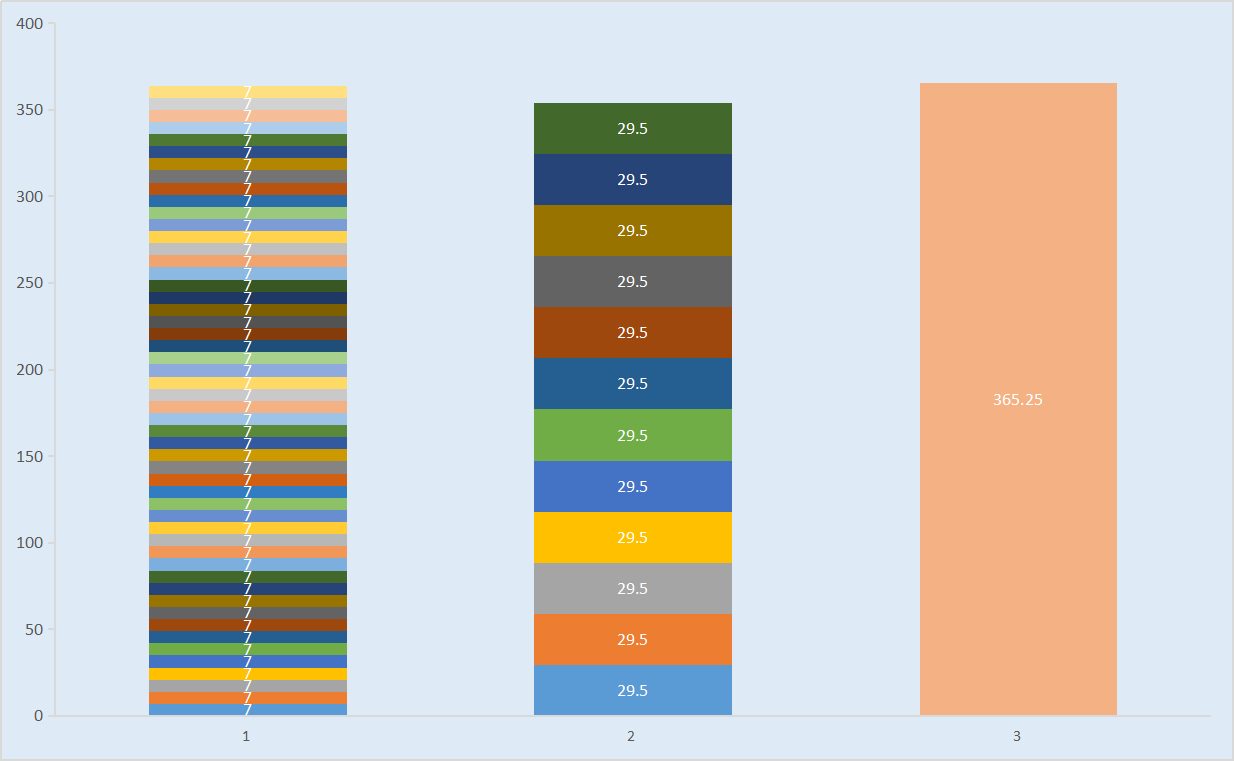 52 x 7 = 364
29,5 x 12 = 354
365.25
Le calendrier solaire peut être harmonisé avec les saisons terrestres en ajoutant un jour supplémentaire tous les 4 ans : Calendrier Grégorien
Les calendriers lunaire et solaire peuvent être harmonisés en ajoutant un mois intercalaire spécial tous les 2-3 ans. Cela crée un modèle répétitif de 19 ans appelé cycle métonique : calendrier luni-solaire.
Semaines
Mois
Années
[Speaker Notes: Harmoniser les orbites lunaire et solaire

Nous savons qu'il y a 365,25 jours dans une année solaire. Comparons donc une année de semaines et une année de mois à la durée d’une année.

[ SUIVANT ]
Nous savons qu'il y a environ 52 semaines dans une année.
Mais 52 x 7 fait 364. Il y a 365,25 jours dans une année solaire ! Cela signifie que si notre calendrier était uniquement basé sur les semaines, nous perdrions un jour chaque année.

[ SUIVANT ]
Nous savons qu'il y a environ 12 mois lunaires dans une année.
Mais 29,5 x 12 fait 354. Il y a 365,25 jours dans une année solaire ! Cela signifie que si notre calendrier était uniquement basé sur la lune, nous perdrions environ 11 jours par an.

[ SUIVANT ]
Quand on compare ces durées à une année, on voit que l’année des semaines et l’année des mois ne sont pas égales.

[ SUIVANT ]
Les mois lunaires sont environ 11 jours plus courts qu’une année solaire. Comment concilier ces différentes durées de temps pour réaliser un calendrier utile à nos saisons ?

[ SUIVANT ]
Le calendrier le plus utilisé aujourd’hui est le calendrier grégorien. Il harmonise l'année solaire avec les saisons en ajoutant une année bissextile supplémentaire tous les 4 ans. Le calendrier grégorien utilise des mois impairs et ignore le cycle lunaire. Autrement dit, lorsque nous regardons notre calendrier, nous savons de quelle saison il s’agit, mais nous ne savons pas à quelle phase du mois se trouve la lune.

[ SUIVANT ]
Le calendrier hébreu est différent de notre calendrier grégorien. Sur le calendrier hébreu, ils n'ont pas de mois impairs de 31 et 28 et de 31 et 30 jours, puis ajoutent un jour supplémentaire tous les 4 ans. Au lieu de cela, chaque mois commence par une nouvelle lune et dure 29 ou 30 jours. Puis tous les 2-3 ans, ils ajoutent un mois supplémentaire. De cette façon, leurs mois correspondent à la phase de la lune, et leurs saisons correspondent toujours au nom du mois. Autrement dit, le 1er jour du mois, c’est toujours une Nouvelle Lune et la lune est sombre. Le 14ème jour du mois (à mi-chemin jusqu'à la fin du mois), c'est toujours la pleine lune dans le calendrier hébreu. Et les noms des mois correspondent toujours à la saison : le printemps est toujours dans le premier de leurs mois ; l'automne est toujours dans leur 7ème mois.

[ SUIVANT ]
Cette pratique consistant à utiliser des mois de 29 et 30 jours, puis à ajouter un mois supplémentaire tous les 2-3 ans, est appelée calendrier luni-solaire. Cela se répète tous les 19 ans. Dans les nombres 1 à 19, les carrés bleu foncé représentent les années où un mois supplémentaire est requis. Les années 1, 4, 7, 9, 12 et 15 sont des années spéciales qui nécessitent un 13ème mois. Les autres mois sont des années normales avec 12 mois

Comparez cela au calendrier grégorien qui compte 3 années régulières, puis une 4ème année avec un jour supplémentaire. Ce calendrier se répète tous les 4 ans, mais il n'observe pas l'orbite de la Lune autour de la Terre. Il observe uniquement l'orbite de la Terre autour du Soleil.]
Théorie musicale : clavier 12-et
Gamme majeure
Échelle Pentatonique
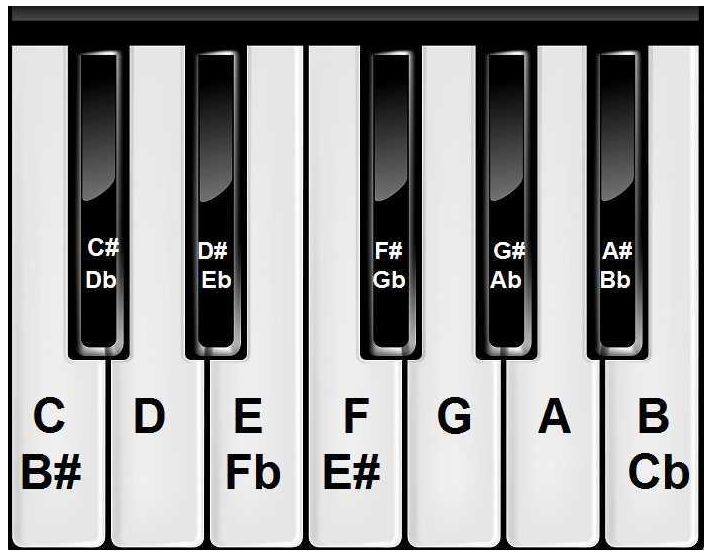 262
Hz
523
Hz
[Speaker Notes: Théorie musicale : clavier 12-et

Lorsqu'un calendrier harmonise les orbites du soleil, de la terre et de la lune, il crée un modèle de 19 ans appelé cycle métonique. Ce modèle a une corrélation intéressante avec la théorie musicale. Pour voir cette corrélation, nous devons comprendre quelques éléments sur la théorie musicale.

Pour nos besoins, les bases du solfège peuvent être facilement vues sur un clavier de piano. Le motif des touches noires et blanches est tel qu'il se répète toutes les 12 touches.

[ SUIVANT ]
Dans la musique occidentale traditionnelle, ce motif de 12 notes noires et blanches est appelé une octave. La première note blanche de cette image est un C, la note noire suivante est un C#, la note blanche suivante est un D, la note noire suivante est un D#, etc. (Chaque touche a également un deuxième nom, selon la touche signature. La note C peut aussi être un B#, le C# peut aussi être un Db, etc. Mais nous n'avons pas besoin d'en discuter pour le moment.)

[ SUIVANT ]
Les octaves se répètent de telle sorte que sur un piano il y a généralement 8 octaves. Dans l'exemple donné, la fréquence de la note Do est de 262 Hz, et la fréquence de la note Do de l'octave suivante est de 523 Hz.

Lorsqu’une octave est divisée en douze notes, on parle alors de gamme chromatique. Vous pouvez voir dans l'exemple comment cette octave comporte 12 notes. Mais il n’est pas nécessaire de diviser une octave en 12 notes.

[ SUIVANT ]
Une octave avec seulement sept notes est appelée une gamme majeure.

[ SUIVANT ]
Une octave avec seulement cinq notes est appelée gamme pentatonique.
La théorie musicale est beaucoup plus compliquée que cela, mais pour les personnes qui ont peu ou pas de compréhension de la théorie musicale, c'est un bon point de départ.]
Cembalo Cromatico : un clavier 19-ET
[Speaker Notes: Cembalo Cromatico : un clavier 19-ET

Une octave peut être divisée en plus de 12 notes. Dans certaines formes de musique orientale et dans certaines formes de musique classique occidentale ancienne, l'octave est divisée en 19 notes. Voici un cembalo cromatico, un instrument du 14ème siècle. Cela ressemble beaucoup à un piano, mais si vous regardez attentivement…

[ SUIVANT ]
…vous verrez que la plupart des touches noires sont deux notes au lieu d'une seule note.
Ainsi, dans une octave, cet instrument comporte dix-neuf notes au lieu de douze ou sept. Ce type d'octave est appelé octave 19 et. Ce type d’octave se retrouve également sur certains instruments à cordes utilisés aujourd’hui en Inde et en Asie. Il est également possible que des instruments plus anciens du Proche-Orient ancien utilisaient une octave de 19 et sur leurs instruments.]
Cycle Métonique de 19 ans
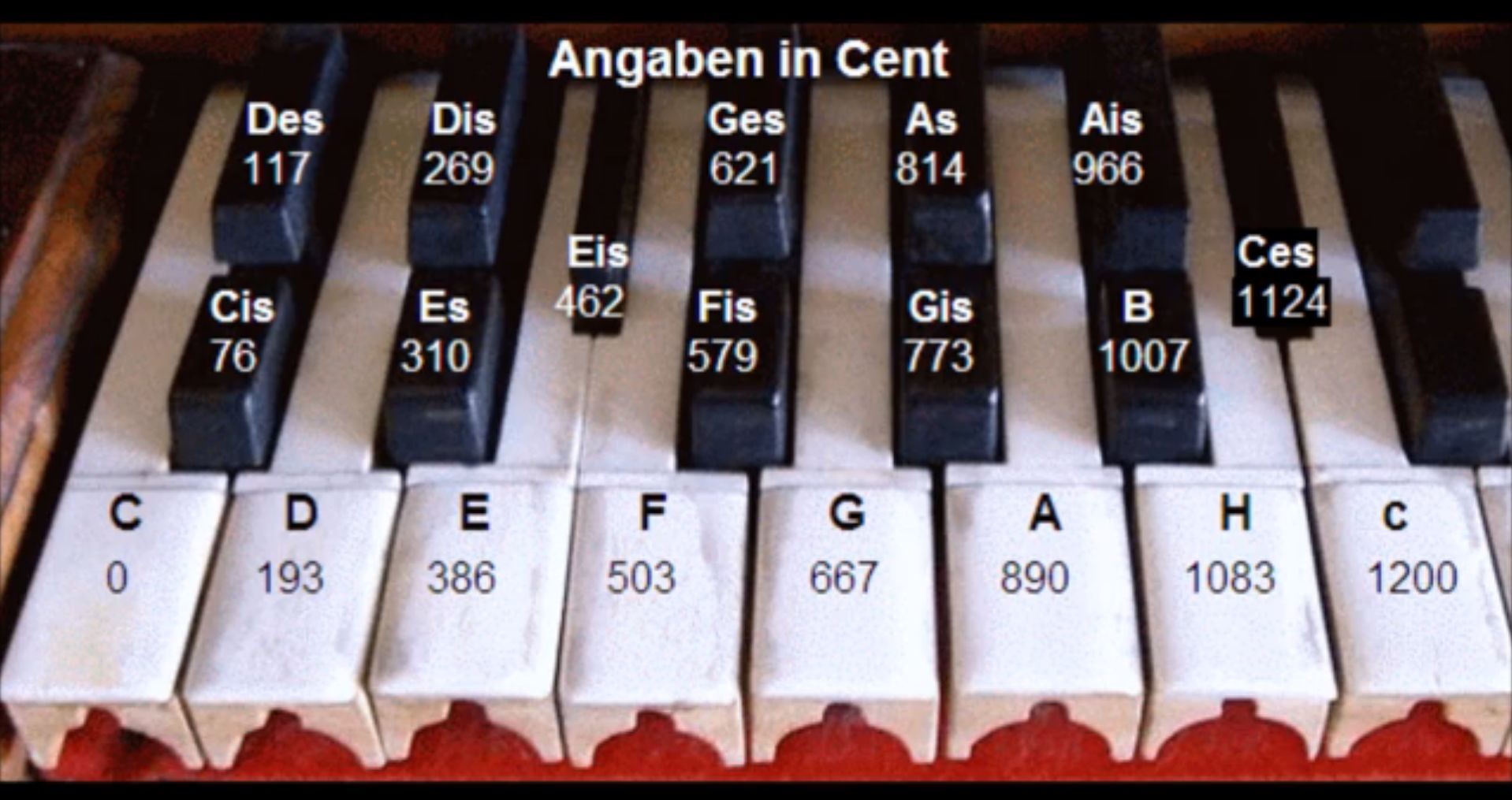 [+] Les cieux déclarent la gloire de Dieu, et le ciel proclame l'œuvre de ses mains. Jour après jour, ils répandent des paroles ; nuit après nuit, ils communiquent leurs connaissances. Il n'y a pas de discours ; il n'y a pas de mots; leur voix n'est pas entendue. Leur message (son/voix) s'est répandu sur toute la terre, et leurs paroles jusqu'aux extrémités du monde. Dans les cieux, il a dressé une tente pour le soleil. (Ps 19 : 1-4)
[Speaker Notes: Cycle Métonique de 19 ans

Vient maintenant une corrélation intéressante : si vous comparez le motif des 19 mois du calendrier luni-solaire au motif des 19 notes d'un clavier 19-et, vous verrez que les années bissextiles du calendrier luni-solaire…

[ SUIVANT ]
… correspondent aux touches blanches (touches naturelles) du clavier 19-et.

[ SUIVANT ]
Autrement dit, si vous deviez compter le motif de 19 ans d'un calendrier luni-solaire à l'aide d'un clavier 19-et, les notes blanches correspondraient à une année bissextile lorsqu'un mois supplémentaire est ajouté à un calendrier, et les touches noires correspondraient à une année bissextile lorsqu'un mois supplémentaire est ajouté à un calendrier, et les touches noires correspondent à des années régulières de seulement 12 mois, où aucun mois supplémentaire n’est ajouté.

Comment se fait-il que ces modèles correspondent !? C’est une corrélation étonnante, conçue par un Dieu incroyable ! Cela me rappelle le verset qui dit :

[ SUIVANT ]
[+] Les cieux déclarent la gloire de Dieu, et le ciel proclame l'œuvre de ses mains. Jour après jour, ils répandent des paroles ; nuit après nuit, ils communiquent leurs connaissances. Il n'y a pas de discours ; il n'y a pas de mots; leur voix n'est pas entendue. Leur message (son/voix) s'est répandu sur toute la terre, et leurs paroles jusqu'aux extrémités du monde. Dans les cieux, il a dressé une tente pour le soleil. (Ps 19 : 1-4)

Dans certaines traductions, le mot utilisé à la place de « message » est « son » ou « voix ». C’est presque comme si Dieu disait que les cieux déclarent la gloire de Dieu et qu’ils utilisent le son (la musique) pour communiquer Son message à travers le monde entier.

(La Bible n’enseigne pas explicitement ce concept. C’est simplement un modèle que nous pouvons observer lorsque nous pensons à ces choses.)]
Calendrier luni-solaire hébreu
[Speaker Notes: Calendrier luni-solaire hébreu

Nous pouvons constater que le calendrier hébreu est très différent de notre calendrier grégorien.
Le premier mois du calendrier hébreu s’appelle Nisan (en hébreu, c’est Abib). Cela correspond à mars ou avril sur notre calendrier grégorien. C'est à ce moment-là que commence la récolte de l'orge. C’est le mois où sont célébrées les fêtes de Pâque, des Pains sans Levain et des Prémices.

Leur deuxième mois s'appelle Iyyar. Cela correspond à avril ou mai sur notre calendrier grégorien.

Leur troisième mois s'appelle Sivan.

Etc.

Leur 12ème mois s'appelle « Adar ». Dans les années où il faut ajouter un 13ème mois, ce mois est appelé Adar II.]
Calendrier luni-solaire hébreu
[Speaker Notes: Maintenant que nous avons une compréhension de base du calendrier hébreu, nous pouvons commencer par examiner les fêtes du Seigneur et voir comment elles sont marquées sur le calendrier hébreu !]
Sabbat Lévitique 23 : 1-3
[Speaker Notes: Sabbat

Le sabbat est le premier élément de notre étude de Lévitique 23. C'est un événement hebdomadaire, alors que les 7 fêtes sont des événements annuels.]
Sabbat Lév 23:3
Commandement Lévitique
[+] Six jours de travail seront effectués, mais le septième jour est un sabbat de repos solennel, une sainte convocation. Vous ne ferez aucun travail. C'est un sabbat en l'honneur de l'Éternel dans toutes vos demeures.
Lévitique 23:3

Mentionné pour la première fois : Gen 2 : 2-3
Cycle de sept jours : six jours de travail, un jour de repos
Aperçu de la commande avec la manne (Exode 16 : 23-25)
Commandé pour la première fois (Quatrième Commandement) : Exode 20 : 8-11
Répété dans le Pentateuque ( Exode 31 : 13-17, 35 : 1-3 ; Lév 19 : 1-3 ; Lév 19 :30, etc.)
Infraction capitale (Exode 31 : 13-16 ; 35 : 2. Voir Nombres 15 : 32-36)
[Speaker Notes: Commandement Lévitique

[+] Six jours de travail seront effectués, mais le septième jour est un sabbat de repos solennel, une sainte convocation. Vous ne ferez aucun travail. C'est un sabbat en l'honneur de l'Éternel dans toutes vos demeures. Lévitique 23:3

[ SUIVANT ]
La première fois que nous voyons un 7ème jour de repos, c'est dans Genèse 2 : 2-3. Après que Dieu ait créé les cieux et la terre en six jours, il se reposa le septième. Dans ce passage, nous ne voyons pas le jour de repos donné comme un commandement aux hommes. Il est seulement mentionné que Dieu lui-même s'est reposé.

[ SUIVANT ]
Bien que cela ne soit pas donné sous forme de commande, nous voyons ici un modèle. C'est un cycle de sept jours : Six jours de travail, un jour de repos

[ SUIVANT ]
L’idée d’un commandement du sabbat est introduite pour la première fois dans Exode 16 : 23-25. Il est donné aux enfants d'Israël concernant leur utilisation de la manne.

[ SUIVANT ]
La première fois que nous voyons un commandement formel de se reposer tous les jours de sabbat, c'est dans le Quatrième Commandement : Exode 20 : 8-11.

[ SUIVANT ]
Ce commandement est répété plusieurs fois dans les écrits de Moïse (le Pentateuque). Nous le voyons dans Exode 31 :13-17, 35 :1-3 ; Lév 19 : 1-3 ; Lév 19h30 etc.

[ SUIVANT ]
Lorsque Moïse le donne comme loi pour les enfants d'Israël, le commandement du sabbat est une offense capitale, et quiconque le viole est passible d'exécution. (Exode 31 :13-16 ; 35 :2. Voir Nombres 15 :32-36)]
Sabbat Lév 23:3
Commandement Lévitique

Le but est le repos : citoyens, étrangers, domestiques, animaux
Le matériel nécessaire au Sabaath devait être préparé la veille au soir.
Tradition grossièrement exagérée dans la Mishna (le Shabbat et Erubin) et la Guemara
Des Dix Commandements, c’est le seul que Jésus a amoindri
[Speaker Notes: Commandement Lévitique

Le but du commandement du sabbat est le repos. Ce n'est pas seulement pour les Israélites. Cette loi s'impose aux citoyens, aux étrangers, aux domestiques et même aux animaux.

[ SUIVANT ]
Si une personne avait besoin de matériel pour le sabbat à venir, il était de sa responsabilité de le préparer la veille afin de ne pas faire ce travail le jour du sabbat.

[ SUIVANT ]
Dans la tradition juive, les restrictions du sabbat étaient grandement exagérées et très restrictives. Nous pouvons lire sur ces restrictions dans les écrits rabbiniques juifs appelés la Mishna (le Shabbath et l'Erubin) et la Guemara.

[ SUIVANT ]
Parmi les dix commandements, celui du sabbat est le seul que Jésus a amoindri.]
Sabbat Lév 23:3
Avantages du repos du sabbat
Homme élevé de l'esclavage
Des esclaves dignes, même si cela n’élimine pas l’esclavage
Animaux élevés
Réservez du temps pour la famille
Réservez du temps pour Dieu
[Speaker Notes: Avantages du repos sabbatique

Le commandement du sabbat présente plusieurs avantages.

[ SUIVANT ]
Cela a élevé l’homme de l’esclavage. Sans le commandement du sabbat, il travaillerait 7 jours sur 7 et n'aurait pas de repos. Il serait comme un esclave.

[ SUIVANT ]
Le sabbat commande des esclaves dignes. Il existe plusieurs raisons moralement acceptables pour lesquelles une personne pourrait devenir esclave (voir Exode 22 : 3). Même l'esclave devait se reposer le jour du sabbat. Cette loi donne de la dignité à l'esclave.

[ SUIVANT ]
Puisque la loi du sabbat exigeait également que les animaux se reposent le 7ème jour, cette loi a élevé les animaux afin qu'ils ne soient pas de simples bêtes brutes, travaillant 7 jours par semaine.

[ SUIVANT ]
Le repos du sabbat permettait aux enfants d’Israël de réserver du temps à leur famille.

[ SUIVANT ]
Plus important encore, le repos du sabbat permettait aux enfants d’Israël de réserver du temps pour Dieu.]
Pâque Lévitique 23 : 4-5
[Speaker Notes: Pâque

La première des sept fêtes annuelles est la fête de Pâque.]
Pâque Lév 23 : 4-5
Commandement Lévitique
[+] Ce sont les fêtes fixées par l'Éternel, les saintes convocations, que vous proclamerez au temps fixé pour elles. Le premier mois, le quatorzième jour du mois, au crépuscule, c'est la Pâque de l'Éternel.
Lévitique 23 : 4-5
[Speaker Notes: Le commandement lévitique

Le commandement lévitique pour la Pâque se trouve dans Lévitique 23 : 4-5.

[+] Ce sont les fêtes fixées par l'Éternel, les saintes convocations, que vous proclamerez au temps fixé pour elles. Le premier mois, le quatorzième jour du mois, au crépuscule, c'est la Pâque de l'Éternel. Lévitique 23 : 4-5]
Peca’h Mitsrayim
Exigences de la Pâque L'ordonnance du pecach mitsrayim , le dernier repas en Égypte, comportait les exigences suivantes (Exode 12) ... à ne pas confondre avec le pecach doroth , répété chaque année :
 
Agneau sans tache apporté le 10 du premier mois (Abib) ;
Inspectez l'agneau pour déceler les imperfections ou les imperfections pendant 4 jours ;
Agneau tué le 14 au soir ;
L'hysope mettait du sang sur les montants des portes et les linteaux de la maison ;
Agneau entièrement rôti au feu (ni cru ni bouilli);
[Speaker Notes: Exigences de la fête : Peca’h Mitsrayim

La première fois que la Pâque a été célébrée, elle avait des exigences différentes de celles que nous voyons pour les Pâques annuelles suivantes. En langue hébraïque, cette première Pâque est appelée pecach mitsrayim. C'est le dernier repas que les enfants d'Israël ont mangé en Égypte avant de partir avec Moïse lors de l'Exode. (Cette fête ne doit pas être confondue avec la pecah doroth, qui est la célébration annuelle de la Pâque qui avait lieu lorsque les Israélites étaient au pays de Canaan.)

Nous pouvons lire les exigences des pecah mitsrayim dans Exode 12. Ces exigences devaient être suivies par chaque père de famille :

[ SUIVANT ]
Un agneau sans tache devait être amené le 10 du premier mois. Le nom de ce mois est Abib (en hébreu) et Nisan (en araméen) ;

[ SUIVANT ]
Le père devait inspecter l'agneau pendant quatre jours, à la recherche de défauts ou d'imperfections ;

[ SUIVANT ]
S'il trouvait des défauts, il devait échanger son agneau contre un autre agneau. S'il n'y avait pas de défauts, le père tuait l'agneau le 14e jour du premier mois, au soir ;

[ SUIVANT ]
Le père utilisait une branche d'hysope et aspergeait du sang de l'agneau les montants des portes et les linteaux de la maison ;

[ SUIVANT ]
Le père devait cuire complètement l'agneau en le rôtissant au feu. L’agneau ne pouvait pas être bouilli ni mangé cru ;]
Pâque Peca’h Mitsrayim
Conditions requises pour la Pâque
La consommation de pains sans levain et d'herbes amères ;
Manger à la hâte, les reins ceints, les chaussures aux pieds et le bâton à la main ;
Rester dans la maison jusqu'au matin ;
Brûler tout ce qui restait (la Pâque ne pouvait être mangée que pendant la nuit).
[Speaker Notes: Conditions requises pour la Pâque

Avec l'agneau, la famille devait manger du pain sans levain et des herbes amères ;

[ SUIVANT ]
La famille devait manger sa nourriture rapidement, avec ses vêtements, ses chaussures aux pieds, son bâton à la main, prête à voyager dès que Moïse lui demanderait de partir ;

[ SUIVANT ]
Ils devaient rester dans la maison toute la nuit si nécessaire. Ils ne devaient pas sortir de chez eux ;

[ SUIVANT ]
Ils devaient manger tout l’agneau ce soir-là. S’il restait des morceaux de l’agneau, ils devaient les mettre au feu et tout brûler. La viande d'agneau ne pouvait être mangée que ce soir-là et ils ne devaient la conserver que le lendemain.]
Pâque Péca’h Doroth
L'ordonnance de Pecach Doroth , la fête annuelle de Pâque, devait être observée « comme une loi éternelle » (Exode 12 : 14 ; 24). Il répétait le Pecah Mitsrayim, avec les changements suivants :

Le sang n’était pas répandu sur les montants des portes ;
La nourriture n'était pas mangée à la hâte, les participants n'étaient pas habillés pour fuir ;
Les participants n’avaient pas besoin de rester dans la maison toute la nuit ;
Le sacrifice ne pouvait avoir lieu qu'à un endroit désigné (Deut 16 : 5-6)
Les personnes incirconcis et souillées ne pouvaient pas participer
Les personnes souillées pouvaient reporter d'un mois (Nombres 9 : 9-11)
[Speaker Notes: Pécah Doroth

Examinons maintenant les conditions requises pour les fêtes de Pâque ultérieures. Ces Pâques sont appelées Pecah Doroth. Ces exigences s'appliquent à toutes les célébrations de Pâque après la première Pâque la nuit de l'Exode. (Exode 12 :14 ; 24). Le Pecah Doroth a répété le Pecah Mitsrayim, avec les changements suivants :

[ SUIVANT ] L e père n'était pas tenu de répandre du sang d'agneau sur les montants des portes de sa maison ;

[ SUIVANT ]
La nourriture n'était pas mangée à la hâte et la famille n'était pas tenue de s'habiller pour quitter la maison ;

[ SUIVANT ]
Les participants n'avaient pas besoin de rester dans la maison toute la nuit ;

[ SUIVANT ]
Lorsque le père tuait et préparait un agneau pour sa famille, ce sacrifice d'agneau ne pouvait avoir lieu qu'à un endroit spécialement désigné (Deut 16 : 2, 5-6). Lorsque le temple fut établi à Jérusalem, c'est devenu le lieu où l'agneau devait être sacrifié pour les repas de Pâque.

[ SUIVANT ]
Les personnes incirconcis et souillées ne pouvaient pas participer au repas de Pâque ;

[ SUIVANT ]
Si une personne était souillée, elle pouvait se nettoyer rituellement, attendre un mois, puis célébrer la Pâque (Nb 9 :9-11).]
Pâque
25 façons dont la Pâque pointe vers Christ (1/6)
Explicite : Notre agneau pascal a été sacrifié. 1 Cor 5:7

L'agneau était une offrande pour le péché (Lév. 4 ; Lév. 5) ; Jésus était une offrande pour le péché. Jean 1 :29 « Voici l’Agneau de Dieu qui enlève le péché du monde ». Pourquoi pas « le taureau de Dieu qui expie les péchés du monde » ? « le bouc émissaire de Dieu qui fait sortir le péché du camp » ? Que savait JtB que nous ignorons ?

Agneau mâle (représentant/tête). Adam représente le monde ; Adam II représente les croyants. Romains 5:12 ; 18-19

L'agneau devait être sans tache et sans défaut. De même, Jésus était saint et sans péché. Hé 4:15 ; Hé 7:26 ; Est 53:9 ; 1 Pierre 2:22 ; 1 Jn 3:5
[Speaker Notes: 25 façons dont la Pâque renvoie au Christ (page 1 sur 6)

Il est important de réaliser que la fête de Pâque désigne directement notre Messie, Jésus-Christ. Il y a au moins 25 façons dont la célébration de la Pâque renvoie au Christ.

[ SUIVANT ]
Nous commençons par remarquer que Paul dit très clairement que Jésus-Christ est notre Agneau pascal (1 Cor 5 : 7). Quelles autres comparaisons voyons-nous entre Jésus-Christ et l’Agneau pascal ?

[ SUIVANT ]
L'agneau était un sacrifice pour le péché (Lév. 4 ; Lév. 5) ; Jésus était aussi une offrande pour le péché.
Rappelez-vous dans Jean 1 :29 lorsque Jean-Baptiste a pointé Jésus du doigt et a dit : « Voici l’Agneau de Dieu qui enlève le péché du monde ». Jean-Baptiste savait que Jésus était l'Agneau de Dieu – l'Agneau pascal qui enlève nos péchés.
Nous pourrions nous demander : pourquoi Jean n’a-t-il pas dit « le taureau de Dieu qui expie les péchés du monde » ? ou « le bouc émissaire de Dieu qui fait sortir le péché du camp » ? Jean pensait spécifiquement à l’Agneau pascal. Comment Jean-Baptiste savait-il ces choses ? Nous pouvons également nous demander : quelles autres choses Jean-Baptiste savait-il que nous ignorons ?

[ SUIVANT ]
L'agneau devait être un mâle. Les mâles sont des représentants et se dirigent vers leurs foyers. De la même manière qu’Adam est le chef de la race humaine et représente tous les humains de ce monde, Adam II (Jésus-Christ) le fait également. Il représente tous les croyants parce qu’Il est le chef de tous les croyants. Romains 5:12 ; 18-19

[ SUIVANT ]
L’agneau pascal devait être sans tache et sans défaut. De même, Jésus était saint et sans péché. Hé 4:15 ; Hé 7:26 ; Est 53:9 ; 1 Pierre 2:22 ; 1 Jn 3:5]
Pâque
25 façons dont la Pâque pointe vers Christ (2/6)
Agneau de 1 an = Adulte, mais pur. Jésus était adulte (30 ans) et pur (Lc 3, 23). (Certains considèrent le jeune agneau comme une nourriture tendre et savoureuse pour ses disciples.)

Sélectionné le 10 Abib (Exode 12 : 3) ; Jn 12:12 L'entrée triomphale eut lieu le 10 Abib.

Agneau examiné du 10 au 14 ; Jésus fut jugé par les Hérodiens, les Sadducéens, les Pharisiens, les anciens, Pilate et Hérode. (Matt 21:23 - 23:39)

Aucun défaut constaté après examen (Jn 19:4)

Le premier-né appartient à Dieu. Exode 13 : 11-14. Jésus était le premier-né de Marie ; Engendré de Dieu (Ps 110)
[Speaker Notes: 25 façons dont la Pâque renvoie au Christ (page 2 sur 6)

L'agneau doit être âgé d'un an. C’est l’âge où un agneau peut être un jeune agneau pur, mais un agneau adulte. De la même manière, Jésus était adulte (30) et pur (Lc 3, 23) lorsqu'il commença son ministère.
(Certaines personnes croient que l’âge de l’agneau nous montre que l’agneau est une nourriture tendre et savoureuse. De la même manière, Jésus est tendre envers ses disciples, et ses disciples apprécient son appel. Voir Matthieu 11 : 28-29.)

[ SUIVANT ]
Le père de famille choisit l'agneau le 10 Abib (Exode 12 :3) ; De la même manière, l'Entrée Triomphale eut lieu le 10 Abib (Voir le commentaire de John Gill sur Jn 12,12)

[ SUIVANT ]
De la même manière que l'agneau pascal examiné par le père de famille du 10 au 14 Abid, l'Agneau de Dieu a également été inspecté pendant cette période : Jésus a été jugé par les Hérodiens, les Sadducéens, les Pharisiens, les anciens, Pilate et Hérode. . (Matt 21 :23 - 23 :39). Nous en verrons davantage plus tard.

[ SUIVANT ]
De la même manière que le père n’a trouvé aucun défaut chez l’agneau, de même nous voyons qu’aucun défaut ou imperfection n’a été trouvé chez Jésus après qu’il ait été examiné par les chefs des Juifs (Jn 19 : 4).

[ SUIVANT ]
De la même manière que le premier-né de chaque animal appartient à Dieu (Exode 13 : 11-14), Jésus appartenait également à Dieu. Il était le premier-né de Marie et l'Engendré de Dieu (Ps 110)]
Pâque
25 façons dont la Pâque pointe vers Christ (3/6)
Aucun os cassé. (Ps 34, 18-20 ; Jn 19, 33-36)

Offert pour ménage (le tout sous 1 même toit). Jésus est mort pour une famille (L'Église) Eph 5:25

L'agneau était sacrifié et consommé. Nous devons participer/recevoir Christ Luc 22 :19.

Les fidèles devaient consommer tout l'agneau (Exode 6 : 6-7). Le consentement intellectuel est insuffisant ; il faut croire et suivre (Matt 13 :23 ; Eph 2 :10)
Sacrifice dans un lieu spécial (Deut. 16 :5-6, c'est-à-dire le temple) ; Jésus est mort à Jérusalem (condamnation à mort prononcée au temple (Forteresse d'Antonia)).
[Speaker Notes: 25 façons dont la Pâque renvoie au Christ (page 3 sur 6)

Le père de famille n’était pas autorisé à briser les os de l’agneau. De même, lorsque Jésus a été crucifié, aucun os n’a été brisé. (Ps 34, 18-20 ; Jn 19, 33-36)

[ SUIVANT ]
Le père offrait l'agneau à tous ceux qui vivaient sous son toit, c'est-à-dire à toute sa famille. De même, Jésus est mort pour sa famille, l’Église. L’Église. (Ep 5:25)

[ SUIVANT ]
L'agneau était sacrifié par le père et consommé par sa famille. De même, nous devons participer et recevoir Christ (Luc 22 : 19)

[ SUIVANT ]
La famille devait consommer tout l’agneau (Exode 6 :6-7). De la même manière, nous devons consommer tout l’Agneau de Dieu. Connaître les faits sur le Messie ne suffit pas ; nous devons croire et suivre (Matt 13 :23 ; Éph 2 :10)

[ SUIVANT ]
Le père devait sacrifier l'agneau dans un endroit spécial (Deut. 16 :5-6, c'est-à-dire le temple). De la même manière, Jésus est mort dans ce même endroit spécial, Jérusalem. Sa condamnation à mort par Pilate fut prononcée dans le bâtiment situé immédiatement au nord du temple, à un endroit appelé la forteresse d'Antonia.]
Pâque
25 façons dont la Pâque pointe vers Christ (4/6)
Du sang sur la porte Exode 12 :13 Midrash : Mekhilta de Rabbi Ismaël (Talmud babylonien) sur Exode 12 :13 : « Quand je vois le sang – la liaison d'Isaac ». Ils y voyaient une référence symbolique au sacrifice d’Isaac. Nous (et Abraham) considérons le sacrifice de l’agneau comme une référence au Christ. (Isaac n'a pas versé de sang.)
Hysope utilisée pour le nettoyage rituel (Lév 14:4,6,49.51 ; *Ps 51:7*, *Jn 19:29*
Dans l’Ancienne Alliance…
Les sacrifices de sang sont toujours placés sur l'autel. Nulle part ailleurs.
Le seul moment où ils sont imposés aux gens est la nuit de la Pâque Originale, via l'hysope et sur la porte/la maison.
Dans la Nouvelle Alliance…
Le vin représente le sang
Le vin est servi par la bouche ; d'abord avec Jésus via l'hysope, puis avec nous, jusqu'à nos bouches (pas mises sur les maisons ou les autels).
Jn 10 : Je suis la Porte. Un seul chemin vers le Père : par Jésus, la Porte. Passe par celui avec le sang/ vin
[Speaker Notes: 25 façons dont la Pâque renvoie au Christ (page 4 sur 6)

Le sang de l'agneau sur la porte a une corrélation particulière avec le Messie (Exode 12 : 13).
Dans la tradition juive, ils croyaient que le sang sur les montants de la porte rappelait qu'Abraham avait lié Isaac. Nous lisons cela dans le Midrash : Mekhilta de Rabbi Ismaël (Talmud babylonien) sur Exode 12 :13 : « Quand je vois le sang – la liaison d'Isaac ». Ils y voyaient une référence symbolique au sacrifice d’Isaac. Nous (et Abraham) considérons le sacrifice de l’agneau comme une référence au Christ. Pourtant, nous savons qu’Isaac n’a pas versé de sang ! Ainsi, nous, chrétiens, ne considérons pas le sang comme un rappel d’Isaac, mais plutôt comme un rappel de Jésus-Christ. Son sang a été versé.

[ SUIVANT ]
Dans l'Ancien Testament, on voit souvent que les branches de l'hysope étaient utilisées pour la purification rituelle (Lv 14:4,6,49.51 ; *Ps 51:7*, *Jn 19:29*

[ SUIVANT ]
Dans l’Ancienne Alliance…
Des sacrifices de sang étaient toujours placés sur l'autel. Nulle part ailleurs.
Une seule fois, nous voyons du sang sacrificiel qui n’est pas mis sur l’autel. Cette occasion spéciale avait lieu la nuit de l'Exode, lorsque le sang était mis sur les montants des portes.

[ SUIVANT ]
Dans la Nouvelle Alliance…
Le vin à table représente le sang de Jésus-Christ
Au lieu d’utiliser l’hysope pour mettre le sang sur les montants des portes, nous mettons le vin sur notre bouche. La première personne à utiliser du vin et de l'hysope sur sa bouche fut Jésus (Jean 19 :29). Nous suivons son exemple en mettant du vin sur nos bouches. Nous ne mettons pas de sang sur nos maisons ou nos autels.
En Jn 10, Jésus dit : « Je suis la Porte ». Il n'y a qu'un seul chemin vers le Père : par Jésus, la Porte. Passez par celui représenté par le sang (dans l'Ancienne Alliance) et représenté par le vin (dans la Nouvelle Alliance).]
Pâque
25 façons dont la Pâque pointe vers Christ (5/6)
Sang d'agneau sur la porte de la maison, sur le voile du temple. Luc 23:45 ; Hé 10 : 19-22

Le sacrifice a été entièrement brûlé (Exode 12 : 10). Le Christ était complètement mort. Jean 19:34

Pains sans levain Exode 12:19 ; Jésus est saint/sans péché ; Jésus nous sanctifie 1 Cor 5 :6-7

Consommé avec des herbes amères ; Jésus a souffert (nous pouvons nous attendre à des souffrances) Exode 12 : 8. Est 53 : 4-5 ; Phil 1:29

Mangez avec la ceinture attachée, dépêchez-vous Exode 12:11 ; Notre vie ici est éphémère : le personnel en main, veille et prêt à partir. 1 Cor 11 :26 ; Romains 8 :18-25 ?
[Speaker Notes: 25 façons dont la Pâque renvoie au Christ (page 5 sur 6)

Le sang de l'agneau sur la porte de la maison attire également notre attention sur le voile du temple lorsqu'il fut déchiré à la mort de Jésus. L'auteur de Hébreux fait ce lien avec Luc 23 :45. Voir Héb 10 : 19-22

[ SUIVANT ]
Le père brûla tout le sacrifice et ne laissa rien de côté (Exode 12 : 10). De la même manière, Christ était complètement mort. Jean 19:34

[ SUIVANT ]
L’une des exigences de la Pâque était que tout le levain devait être retiré de la maison et que les enfants d’Israël ne pouvaient manger que du pain sans levain pendant une semaine. Exode 12 :19. De la même manière, Jésus est saint et sans péché. De plus, par la foi en Lui, Jésus nous rend saints. Voir 1 Cor 5:6-7

[ SUIVANT ]
Lorsque les gens célébraient la Pâque, l’agneau devait être mangé avec des herbes amères. Les herbes amères devaient leur rappeler leurs souffrances en Égypte. De la même manière, Jésus a souffert dans sa vie et nous pouvons nous attendre à souffrir si nous le suivons fidèlement. Exode 12:8. Est 53 : 4-5 ; Phil 1:29

[ SUIVANT ]
Lors de la première Pâque, les enfants d'Israël devaient manger la ceinture attachée et le manger rapidement, en attendant l'appel de Moïse à quitter l'Égypte. Exode 12 :11. Cela nous rappelle que notre vie ici est temporaire. Nous attendons avec impatience que le Seigneur vienne bientôt et nous appelle, et nous devons être prêts à partir rapidement. 1 Cor 11 :26 ; Romains 8 :18-25 ?]
Pâque
25 façons dont la Pâque pointe vers Christ (6/6)
Il ne reste rien le matin Exode 12 :10 ; Jésus descendu avant le matin : Jean 19 :31

Dixième plaie -> libération des Israélites d'Egypte. La mort de Jésus rachète son peuple de la mort et de l'esclavage du péché Jn 8 : 31-36

Un seul agneau. 2 Chroniques 30 : 15-17 ; 2 Chroniques 35:11 ; Ez 6:19-21 -> Jésus est L'Agneau (un seul Agneau). Apocalypse 5:12 L'Agneau

Victoire sur les idoles égyptiennes Exode 12 :12 ; Jugement sur les dirigeants du monde et spirituels Col 2 : 15 ; Hé 2:14

Nécessité de la Pâque : les non-participants seront retranchés et supporteront leur propre péché. Nombres 9:13 ; Jésus porte notre péché 1 Pierre 2 :24. Jésus n'est pas facultatif.
[Speaker Notes: 25 façons dont la Pâque renvoie au Christ (page 6 sur 6)

Lorsque le père israélite prépare le repas de Pâque, aucun reste de l'agneau n'est trouvé le matin. Exode 12:10. De la même manière, Jésus descendu de la croix avant le matin : Jean 19 :31

[ SUIVANT ]
Lors de la dixième plaie, les enfants d’Israël furent libérés d’Égypte. De la même manière, la mort de Jésus rachète son peuple de la mort et de l'esclavage du péché Jn 8 :31-36

[ SUIVANT ]
Les participants à la Pâque devaient offrir un seul agneau pour chaque maison. 2 Chroniques 30 : 15-17 ; 2 Chroniques 35:11 ; Ez 6:19-21 De la même manière, Jésus est LE seul et unique Agneau. Apocalypse 5:12 L'Agneau

[ SUIVANT ]
Dieu a déversé dix plaies sur l'Égypte pour montrer qu'il a la victoire sur chacune des idoles égyptiennes.

[+] « Cette nuit-là, je traverserai le pays d'Égypte et je frapperai tous les premiers-nés mâles du pays d'Égypte, hommes et bêtes. Je suis Yahvé ; J'exécuterai des jugements contre tous les dieux d'Egypte. (Exode 12:12)

De la même manière, Jésus déversera un jour son jugement sur le monde et sur les faux dirigeants spirituels Col 2:15 ; Hé 2:14

[ SUIVANT ]
Tous les habitants du pays de Canaan devaient célébrer la Pâque. Et quiconque ne le célébrera pas sera retranché. De la même manière, Jésus porte nos péchés, et chacun doit croire en son nom, sous peine d’en subir les conséquences au jour du jugement dernier. Nombres 9:13 ; 1 Pierre 2:24. Croire et suivre Jésus n’est pas une option.]
Pâque : ce jour dans l'histoire Lév 23:3
9
dix
11
12
13
14
15
Pâque : 1446 avant JC Exode 12 ; (Exode 12 :40-42)
PROBLÈME
PÂQUE
PAIX
Obtenez de l'agneau
Surveillez l'agneau pour les imperfections
Tuer l'agneau
Quitter l'Egypte
[+] La période pendant laquelle le peuple d'Israël a vécu en Égypte était de 430 ans. Au bout de 430 ans, ce jour-là même, toutes les armées de l'Éternel sortirent du pays d'Égypte. C'était une nuit de veille de la part de l'Éternel, pour les faire sortir du pays d'Égypte ; ainsi cette même nuit est une nuit de veille réservée à l'Éternel par tous les enfants d'Israël à travers leurs générations. (Exode 12 : 40-42 ESV)
[Speaker Notes: Pâque : ce jour dans l'histoire (p. 1)

Dans les récits de l’Ancien Testament, nous voyons la Pâque célébrée à plusieurs reprises tout au long de l’histoire biblique. Il est intéressant de constater que la célébration de la Pâque suit un calendrier, un thème et un modèle cohérents. Commençons par la première Pâque telle qu'elle est rapportée dans Exode 12, et accordons une attention particulière aux versets 40-42.

[ SUIVANT ]
Le 10ème jour du premier mois, le père de famille devait récupérer un agneau d'un an de son troupeau. (Exode 12 : 3-4)

[ SUIVANT ]
Il devait surveiller l'agneau pendant quatre jours pour voir s'il y avait des imperfections chez l'agneau.

[ SUIVANT ]
Le 14ème jour du premier mois, le père tuait l'agneau et célébrait la Pâque. C'était la nuit où ils étaient libérés de leur esclavage en Égypte et où leur pain était débarrassé du levain. C'est ainsi qu'ils commencèrent la fête des pains sans levain

[ SUIVANT ]
Notez le modèle en 3 étapes : Problème, Pâque, Paix :
1. Le peuple était impur ; en Egypte; Des esclaves
2.Puis ils célèbrent la Pâque
3. Alors ils sont purs ; hors d'Egypte; gratuit
Ce modèle de Problème, de Pâque et de Paix peut être vu dans chacune des célébrations de Pâque enregistrées dans l'Ancien Testament.

[ SUIVANT ]
La prochaine Pâque que nous examinerons ne se déroulera pas dans le futur de Moïse, mais dans le passé de Moïse. Regardez Exode 12 : 40-41 :

[+] La durée de vie des Israélites en Égypte était de 430 ans. Au bout de 430 ans, ce même jour, toutes les divisions de l'Éternel sortirent du pays d'Égypte. (Exode 12 :40-41)

Notez qu’ils sont partis « le même jour » comme un événement précédent il y a 430 ans. Se pourrait-il qu’il y ait eu une autre célébration similaire il y a 430 ans le même jour ? Ce verset suggère que Jacob a quitté Canaan et a déménagé en Égypte pour rejoindre son fils Joseph 430 ans avant l'Exode. Si nous étudions ce verset, nous voyons qu’il peut y avoir un problème avec cette traduction anglaise.]
Pâque : ce jour dans l'histoire Lév 23:3 (2)
9
9
9
dix
dix
dix
11
11
11
12
12
12
13
13
13
14
14
14
15
15
15
Pâque : 1446 avant JC Exode 12 ; (Exode 12 :40-42)
Abraham : 1876 avant JC Gen 15 ; (Gen 46:1-7) cf Exode 12:40-42 ; Gal 3:16-17
Josué et Jourdain : 1406 avant JC Jos 4:15-24 ; Jos 5:2-11
Obtenez de l'agneau
Surveillez l'agneau pour les imperfections
Tuer l'agneau
Quitter l'Egypte
[+] Et le séjour des enfants d'Israël, pendant leur séjour au pays d'Égypte et au pays de Chanaan , fut de quatre cent trente ans. Et il arriva qu'au bout de quatre cent trente ans, toutes les forces de l'Éternel sortirent de nuit du pays d'Égypte. (Exode 12 :40-42 LXXe)
Sacrifier
Déclaré R
Traverser la rivière
Imperfections dans le camp
Tuer l'agneau
A mangé de la terre
[Speaker Notes: Pâque : ce jour dans l'histoire (p. 2)

Quand nous lisons ce même verset dans l’Ancien Testament grec, nous voyons que ce verset est un peu différent :

[+] Et le séjour des enfants d'Israël, pendant leur séjour au pays d'Égypte et au pays de Canaan, fut de quatre cent trente ans. (Exode 12:40)

Dans l’Ancien Testament grec, ce verset dit que les 430 années ne commencent pas avec le déménagement de Jacob en Égypte, mais plutôt avec Abraham au pays de Canaan. Si nous lisons Genèse 15 :13, Actes 7 :6, Gal 3 :16-17, nous pouvons voir que le temps écoulé entre Abraham et Moïse est d’environ 400 ans. Ainsi, ce verset d'Exode 12 :40 fait référence à une période de la vie d'Abraham. Cela semble être une référence à Genèse 15, lorsque Dieu fit un sacrifice avec Abraham et promit de le ramener au pays de Canaan. C'est au verset 6 que nous voyons qu'Abraham croit au Seigneur et est déclaré juste.

[ SUIVANT ]
Encore une fois, nous voyons le même schéma de l’Exode dans la vie d’Abraham :

[ SUIVANT ]
Au moment du sacrifice, Abraham est déclaré juste devant Dieu. Et Exode 12 :40 semble dire que cela s’est produit « le même jour » que la Pâque de l’Exode, 400 ans plus tard.


[ SUIVANT ]
Nous pouvons voir le même modèle de Pâque dans la vie de Josué.

[ SUIVANT ]
Si nous étudions attentivement l’histoire de Josué, nous voyons que le jour où ils traversèrent le Jourdain est très probablement le 10ème jour du premier mois. (Nous pensons que c'était le 10 car la circoncision met au moins 3 jours à guérir.)

[ SUIVANT ]
C'est à cette époque qu'ils découvrent des imperfections dans le camp. L’imperfection est que les hommes n’ont pas été circoncis alors qu’ils étaient dans le désert depuis 40 ans. (Josué 5 : 2-9)

[ SUIVANT ]
Après avoir circoncis les hommes, le verset suivant dit qu'ils ont célébré la Pâque (Josué 5 : 10),

[ SUIVANT ]
Et le lendemain de Pâque, ils dégustèrent pour la première fois les produits du pays de Canaan.]
Pâque : ce jour dans l'histoire Lév 23:3 (3)
9
9
9
9
dix
dix
dix
dix
11
11
11
11
12
12
12
12
13
13
13
13
14
14
14
14
15
15
15
15
Pâque : 1446 avant JC Exode 12 ; (Exode 12 :40-42)
Abraham : 1876 avant JC Gen 15 ; (Gen 46:1-7) cf Exode 12:40-42 ; Gal 3:16-17
Josué et Jourdain : 1406 avant JC Jos 4:15-24 ; Jos 5:2-11
Ruth : v. 1346 avant JC Ruth 1:22 ; Ruth 1:15-18
Obtenez de l'agneau
Surveillez l'agneau pour les imperfections
Tuer l'agneau
Quitter l'Egypte
Sacrifier
Déclaré R
Traverser la rivière
Imperfections dans le camp
Tuer l'agneau
A mangé de la terre
Famine et vie à Moab pendant dix ans
Prosélyte / Bethléem
Récolte
[Speaker Notes: Pâque : ce jour dans l'histoire (p. 3)

Ruth est une autre histoire où nous voyons le modèle Problème -> Pâque -> Paix dans l'histoire d'Israël.

[ SUIVANT ]
Si vous vous souvenez de son histoire, sa famille est à Moab, hors d'Israël, depuis dix ans. C'est là que meurent le père et les deux frères, et que la mère (Naomi) et les deux belles-filles (Ruth et Orpah) se retrouvent désormais sans nourriture. Lorsque Naomi souhaite retourner dans son pays d'Israël, elle dit à ses deux belles-filles de retourner auprès de leur peuple moabite. Orpa s'en va, mais Ruth reste avec Naomi. Elle fait cette promesse particulière dans sa prière :
[+]Mais Ruth a répondu : « Arrêtez de me pousser à vous abandonner ! Car partout où tu iras, j'irai. Où que vous viviez, je vivrai. Votre peuple deviendra mon peuple et votre Dieu deviendra mon Dieu. Partout où tu mourras, je mourrai – et là je serai enterré. Que l'Éternel me punisse sévèrement si je ne tiens pas ma promesse ! Seule la mort pourra me séparer de toi ! (Ruth 1:16-17)

[ SUIVANT ]
Dans cette prière, Ruth abandonne les voies de son peuple moabite et confesse de son cœur et de sa bouche qu'elle suivra le Dieu d'Israël. Ce jour-là, elle s’est convertie à la religion juive et Naomi a cessé de lui dire d’aller vers son peuple. Au lieu de cela, les deux se rendent ensemble à Bethléem, la ville natale de Naomi.

[ SUIVANT ]
Le premier chapitre de Ruth se termine lorsque nous voyons Naomi et Ruth arriver à Bethléem au moment même où commence la récolte de l’orge. Dans le calendrier hébreu, la récolte de l'orge commence à Pâque. Ici encore, nous avons vu le schéma Problème -> Pâque -> Paix.]
Pâque : ce jour dans l'histoire
9
9
9
9
dix
dix
dix
dix
11
11
11
11
12
12
12
12
13
13
13
13
14
14
14
14
15
15
15
15
David et les Gabaonites : 1000 avant JC 2 Samuel 21 : 1-14 ; (v9); Jos 9:15
Les réformes d'Ézéchias : 715 avant JC (* Pas à la Pâque) 2 Chroniques 30 : 1-20
Les réformes de Josias : 620 avant JC 2 Chroniques 34:29 - 35:1
Temple d'Esdras : 516 avant JC Esdras 6:19-22
Terre contaminée / Terre purifiée
Expiation
Terre bénie
Temple contaminé / Temple purifié (deuxième mois)
Tuer l'agneau
Terre et temple contaminés / Terre et temple purifiés
Tuer l'agneau
Temple détruit / Temple reconstruit
Tuer l'agneau
Sans levain
[Speaker Notes: Nous voyons que le modèle de la Pâque s’est poursuivi à l’époque des rois.

Dans 2 Samuel 21 : 1-14, nous lisons que pendant le règne du roi David, Dieu a envoyé une famine parce qu’il y avait de l’injustice dans le pays.
[ SUIVANT ]
Lorsque David a interrogé le Seigneur à propos de la famine, Dieu lui a répondu que la famine était due au fait que Saül et sa famille avaient tué des Gabaonites.
[ SUIVANT ]
Le remède exigeait que sept des fils et petits-fils de Saül soient tués devant le Seigneur (v6). Après qu’ils aient été tués devant le Seigneur, Dieu a envoyé de la pluie pour bénir leur pays.
[ SUIVANT ]
Cela s'est produit au début de la récolte de l'orge, qui est le jour de la Pâque.

[ SUIVANT ]
À l’époque du roi Ézéchias, le temple fut découvert profané.
[ SUIVANT ]
Ils n’ont pas pu le purifier à temps pour la Pâque, ils ont donc reporté la Pâque d’un mois pendant qu’ils nettoyaient le temple.
[ SUIVANT ]
Après le nettoyage, ils ont pu célébrer la Pâque (avec 30 jours de retard) et Dieu les a bénis avec le réveil.

[ SUIVANT ]
La même chose s’est produite sous le règne du roi Josias.
[ SUIVANT ]
La terre et le temple ont été contaminés parce que les gens ne suivaient pas Dieu.
[ SUIVANT ]
Lorsqu’ils se sont repentis et ont sacrifié l’agneau pascal, Dieu les a bénis avec un réveil.

[ SUIVANT ]
Encore une fois, nous voyons Dieu bénir le peuple d’Israël avec le réveil lorsqu’Esdras reconstruisit le temple.
[ SUIVANT ]
Les enfants d'Israël revinrent de la captivité babylonienne en 539 av. Dieu avait promis que leur temple serait détruit, mais qu'il serait reconstruit après 70 ans. Ainsi, à partir de 586 avant JC, les enfants d’Israël n’avaient pas de temple. Dieu a mis dans le cœur d’Esdras la nécessité de reconstruire le temple, et après de nombreuses années, le temple fut achevé en 516 av.
[ SUIVANT ]
Finalement, lorsque le temple fut achevé et que les prêtres furent nettoyés, ils célébrèrent la Pâque le 14ème jour du 1er mois. (Ez 6:19-20)
[ SUIVANT ]
Par la suite, ils jouirent d'une communion renouvelée avec Dieu et d'un renouveau dans le pays, et Dieu les bénit et le cœur du roi à leur égard s'améliora (Ez 6 : 21-22).]
Pâque dans la dernière semaine du Messie
9
dix
11
12
13
14
15
Jésus : 30 après JC Matthieu 21-27
Obtenez de l'agneau
Regarder l'agneau
Entrée triomphale
 JÉSUS : Nettoie le temple des marchands et des changeurs : 21 : 12-17
 JÉSUS : Maudit le figuier : 21:18-22
 Principaux prêtres et anciens : Remettez en question l'autorité de Jésus 21 : 23-27
[Speaker Notes: Pâque dans la dernière semaine du Messie (p. 1)
L’enregistrement biblique le plus important de la Pâque a lieu dans la vie de Jésus-Christ, la semaine où il a été crucifié. C’est dans Sa vie que nous voyons l’accomplissement complet de la Pâque, et le modèle « Problème -> Pâque -> Paix » est pleinement visible.

L'Évangile de Matthieu raconte les étapes de la semaine de Pâque dans la vie de Jésus avant qu'il ne soit crucifié. Nous pouvons trouver cette histoire dans les chapitres 21 à 27, et si nous lisons attentivement, nous pouvons voir pleinement le schéma.

[ SUIVANT ]
La semaine de Pâque commence le 10ème jour du premier mois lorsque le père israélite se rend dans sa ferme, sélectionne un agneau sans défaut et l'amène chez lui pour inspection.
C'est le même jour où Jésus est entré dans la ville, le premier jour de la semaine. Cet événement est appelé Son « Entrée Triomphale ». C'est le moment où tout Jérusalem vient et chante «Béni soit celui qui vient au nom du Seigneur». C'est le 10ème jour du premier mois, c'est donc le même jour que le père israélite célèbre la Pâque en allant chercher un agneau de son troupeau.

[ SUIVANT ]
Pendant les 4 jours suivants, le père israélite surveille son agneau pour voir s'il présente des imperfections.
Cette époque est aussi une confrontation entre Jésus et les règles de l’époque, où Jésus examine le Temple, et les dirigeants de cette époque examinent le Messie :
Les dirigeants d’Israël et les dirigeants de cette époque examinent l’Agneau de Dieu, à la recherche d’imperfections. Ils n’en trouvent aucun.
Jésus examine le Temple. (Matt 21 : 12-17)
Jésus a examiné le temple et a trouvé des imperfections (des gens achetant et vendant des animaux sacrificiels à des prix très élevés).
Il nettoie le temple en chassant les marchands et les changeurs
SCORE : Jésus 1 Dirigeants juifs : 0
[ SUIVANT ] Jésus maudit le figuier. (Matt 21 : 18-22)
Le figuier est un symbole des Israélites, non préparés à recevoir son Messie.
[ SUIVANT ] Les principaux sacrificateurs et les anciens examinent l'autorité de Jésus (Matt 21 : 23-27).
Grands Prêtres : « D’où tirez-vous votre autorité ? »
Jésus : « Laissez-moi vous demander d’abord : d’où Jean-Baptiste a-t-il obtenu son autorité ? De Dieu ou des hommes ?
Grands Prêtres : (Les prêtres discutèrent entre eux : « Si nous disons « de la part de Dieu », alors Il nous blâmera de ne pas suivre Jean. Si nous disons « de la part des hommes », alors le peuple sera en colère contre nous »). Alors les grands prêtres ont dit : « nous ne savons pas !
Jésus : « Alors je ne vous dirai pas d’où je tiens mon autorité. »
SCORE : Jésus : 2 Dirigeants juifs : 0]
Pâque dans la dernière semaine du Messie
9
dix
11
12
13
14
15
Jésus : 30 après JC Matthieu 21-27
Obtenez de l'agneau
Regarder l'agneau
Entrée triomphale
 JÉSUS : Nettoie le temple des marchands et des changeurs : 21 : 12-17
 JÉSUS : Maudit le figuier : 21:18-22
 Principaux prêtres et anciens : Remettez en question l'autorité de Jésus 21 : 23-27
 Pharisiens : Remettez en question la loyauté de Jésus (impôts envers César) 22 : 15-22
 Sadducéens : Remettez en question l’espérance de Jésus (Résurrection) 22 : 23-33
 Scribes : Remettez en question la justice de Jésus (la plus grande loi) 22 : 34-40
 JÉSUS : Jésus remet en question leur foi ( Fils de David) 22 : 41-46
[Speaker Notes: Pâque dans la dernière semaine du Messie (p2)

[ SUIVANT ] Les Pharisiens examinent la fidélité de Jésus (Mt 22 : 15-22)
Pharisiens : « Devons-nous payer des impôts au César romain ?
(S’il dit « oui », alors le peuple juif sera en colère parce qu’il soutient les Romains ; s’il dit « non », alors les Romains l’accuseront d’insurrection.)
Jésus : « Pourquoi vous, les hypocrites, me testez-vous ? Apportez-moi une pièce. Quelle est l'image de cette pièce ? »
Pharisiens : « L'image de César est sur cette pièce. »
Jésus : « Donnez donc à César ce qui est à César [la pièce], mais donnez à Dieu ce qui est à Dieu »
(L'image de Dieu est sur chaque homme. C'est pourquoi nous devons nous donner à lui et lui être fidèles)
SCORE : Jésus : 3 Dirigeants juifs : 0
[ SUIVANT ] Les sadducéens examinent l'espérance de Jésus (Mt 22 :23-33)
Sadducéens : « Une veuve a 7 maris. À la résurrection, à qui appartiendra-t-elle ?
Les Sadducéens ne croyaient pas à la résurrection. Paul nous dit que s'il n'y a pas de résurrection, alors notre espérance est morte (1 Cor 15 :13)
Jésus : Vous ne connaissez pas les Écritures ni la puissance de Dieu. Il n’y aura ni prise ni don de mariage à la résurrection car ils seront tous comme des anges. Dieu est le Dieu des vivants.
SCORE : Jésus : 4 Dirigeants juifs : 0
[ SUIVANT ] Les scribes examinent la justice de Jésus (Mt 22 : 34-40)
Scribes : « Quelle est la plus grande loi ? »
Les scribes accordaient plus d’importance à la tradition des rabbins qu’à la parole écrite de Moïse. Ils ont ajouté de nombreuses lois en plus des lois écrites dans la Bible.
Jésus : « Le plus grand est : « Aime le Seigneur ton Dieu de tout ton cœur, de toute ton âme, de tout ton esprit et de toute ta force ». Et la seconde est comme ça : aime ton prochain comme toi-même. Toute la loi et les Prophètes dépendent de ces deux commandements. »
Lorsque nous examinons les Dix Commandements, nous voyons que les 4 premiers commandements concernent l’amour de Dieu et les 6 derniers commandements concernent l’amour de l’homme. Ainsi en est-il de toute la Loi : il faut d’abord aimer Dieu. Nous ne pouvons pas savoir aimer notre prochain si nous ne savons pas aimer Dieu.
SCORE : Jésus 5 Dirigeants juifs : 0
[ SUIVANT ] Jésus examine la foi des chefs religieux (Mt 22 :41-46)
Après que les chefs religieux ont examiné Jésus et n’ont trouvé aucune faute dans ses réponses, Jésus leur a posé une question pour voir s’ils comprenaient correctement les Écritures et s’ils y croyaient correctement. Jésus : « De qui est le fils le Messie ?
Pharisiens : « C'est le fils de David ! »
Jésus : « Comment se fait-il que David, le père, appelle son fils « Seigneur » » ? (Ps 110 :1) Un père devrait-il appeler son fils « seigneur » ? Ne devrait-il pas être que le fils appelle son père « seigneur » ?
Les pharisiens n'avaient pas de réponse. Ainsi, à partir de ce jour, les chefs religieux n’ont pas essayé de le piéger avec des questions.
SCORE : Jésus 6 Dirigeants juifs : 0]
Pâque dans la dernière semaine du Messie
9
dix
11
12
13
14
15
Jésus : 30 après JC Matthieu 21-27
Sept malheurs aux scribes et aux pharisiens
Enfermez le royaume des cieux ; Refuser d'entrer et empêcher les gens d'entrer
Voyager sur terre et sur mer pour rendre les faux prosélytes deux fois plus coupables
Des serments pervers qui profanent le temple
Donnez la dîme dans des détails obscurs mais négligez les choses plus importantes de la Loi (justice, miséricorde et foi)
Propre à l'extérieur mais l'intérieur est sale d'avidité et d'auto-indulgence
De belles tombes aux ossements puants (hypocrisie et anarchie)
Vénérer les martyrs mais exécuterait les innocents
Obtenez de l'agneau
Regarder l'agneau
Entrée triomphale
 JÉSUS : Nettoie le temple des marchands et des changeurs : 21 : 12-17
 JÉSUS : Maudit le figuier : 21:18-22
 Principaux prêtres et anciens : Remettez en question l'autorité de Jésus 21 : 23-27
 Pharisiens : Remettez en question la loyauté de Jésus (impôts envers César) 22 : 15-22
 Sadducéens : Remettez en question l’espérance de Jésus (Résurrection) 22 : 23-33
 Scribes : Remettez en question la justice de Jésus (la plus grande loi) 22 : 34-40
 JÉSUS : Jésus remet en question leur foi ( Fils de David) 22 : 41-46
 JÉSUS : Malheur aux Pharisiens : 23 : 13-39
[Speaker Notes: Pâque dans la dernière semaine du Messie (p3)

[ SUIVANT ] En répondant correctement à toutes leurs questions, Jésus a montré qu'il était sans défaut. Et comme ils ne pouvaient pas répondre à sa question, Jésus prouva qu’ils n’étaient pas qualifiés pour être les dirigeants spirituels d’Israël. [ SUIVANT ] Jésus condamne donc les chefs religieux avec sept malheurs. Examinons attentivement ces malheurs.
Ils enferment le royaume des cieux. Ils n'entrent pas et ils empêchent les autres d'entrer (v13)
[ SUIVANT ] Ils voyagent loin pour faire un converti, mais le rendent deux fois plus coupable de l'enfer (v15)
[ SUIVANT ] Ils font de vains serments (v16-22)
[ SUIVANT ] Ils donnent la dîme pour les petites choses, mais négligent les choses importantes de la loi (v23-24)
[ SUIVANT ] Ils nettoient leurs extérieurs pour se montrer, mais à l'intérieur ils sont souillés d'avidité et d'orgueil (v25-26)
[ SUIVANT ] Ce sont de beaux tombeaux à l'extérieur, mais qui puent la mort à l'intérieur (v27-28)
[ SUIVANT ] Ils honorent les martyrs, mais exécuteraient les innocents, prouvant ainsi qu'ils sont dignes d'être tués et méritent la colère de Dieu (v29-32)
[ SUIVANT ] Incapables d'accepter la correction du Messie, les principaux sacrificateurs et le Sanhédrin complotent pour arrêter Jésus et le traduire en justice pour blasphème (26 : 57-68)
[ SUIVANT ] Après l'avoir déclaré coupable de blasphème, ils l'envoient à Pilate pour que Pilate l'exécute pour insurrection. Nous savons que c’est une fausse épreuve parce que Jésus est véritablement un avec Dieu. Il n'a pas blasphémé. (27 : 1-26). Pilate l’examine, mais ne trouve aucun défaut en lui (27 : 23-25). Il le livre pour être crucifié.
[ SUIVANT ] L'évangile de Luc nous dit que Pilate a envoyé Jésus à Hérode (Luc, mais Hérode non plus ne pouvait trouver aucun défaut à Jésus, alors il le renvoya à Pilate. (Luc 23 : 6-12)
[ SUIVANT ] Ainsi, après avoir été examinés par les marchands du Temple, les principaux sacrificateurs et les anciens, les Pharisiens, les Sadducéens, Pilate et Hérode, nous voyons qu'aucun des « dirigeants de cet âge » n'a pu trouver de défaut à Jésus. Comme l’agneau israélite, le Fils de Dieu était impeccable et sans défaut.
[ SUIVANT ] Le lendemain, le père israélite tue l'agneau pascal pour le sacrifice de sa famille. Ce même jour, Jeuss est tué comme l'Agneau de Dieu.
[ SUIVANT ] Le lendemain commence la Fête des Pains sans Levain. Pendant les sept jours suivants, la maison de l'Israélite devait être nettoyée de tout levain. De la même manière, Jésus sanctifie les croyants et n’est pas touché par les mains humaines pendant les sept jours suivants.]
Pâque dans la dernière semaine du Messie
9
dix
11
12
13
14
15
Jésus : 30 après JC Matthieu 21-27
Obtenez de l'agneau
Regarder l'agneau
Tuer l'agneau
Sans levain
Entrée triomphale
 JÉSUS : Nettoie le temple des marchands et des changeurs : 21 : 12-17
 JÉSUS : Maudit le figuier : 21:18-22
 Principaux prêtres et anciens : Remettez en question l'autorité de Jésus 21 : 23-27
 Pharisiens : Remettez en question la loyauté de Jésus (impôts envers César) 22 : 15-22
 Sadducéens : Remettez en question l’espérance de Jésus (Résurrection) 22 : 23-33
 Scribes : Remettez en question la justice de Jésus (la plus grande loi) 22 : 34-40
 JÉSUS : Jésus remet en question leur foi ( Fils de David) 22 : 41-46
 JÉSUS : Malheur aux Pharisiens : 23 : 13-39
 Grands prêtres et Sanhédrin : Procès Blashphemy : 26 : 57-68

 Pilate : Procès criminel : Matthieu 27 : 1-26
 Hérode : Procès criminel : Luc 23 : 8-12
JÉSUS contre les dirigeants de cet âge
Tuer l'agneau de Dieu
Intact/ propre
[Speaker Notes: Pâque dans la dernière semaine du Messie (p3)

[ SUIVANT ] En répondant correctement à toutes leurs questions, Jésus a montré qu'il était sans défaut. Et comme ils ne pouvaient pas répondre à sa question, Jésus prouva qu’ils n’étaient pas qualifiés pour être les dirigeants spirituels d’Israël. [ SUIVANT ] Jésus condamne donc les chefs religieux avec sept malheurs. Examinons attentivement ces malheurs.
Ils enferment le royaume des cieux. Ils n'entrent pas et ils empêchent les autres d'entrer (v13)
[ SUIVANT ] Ils voyagent loin pour faire un converti, mais le rendent deux fois plus coupable de l'enfer (v15)
[ SUIVANT ] Ils font de vains serments (v16-22)
[ SUIVANT ] Ils donnent la dîme pour les petites choses, mais négligent les choses importantes de la loi (v23-24)
[ SUIVANT ] Ils nettoient leurs extérieurs pour se montrer, mais à l'intérieur ils sont souillés d'avidité et d'orgueil (v25-26)
[ SUIVANT ] Ce sont de beaux tombeaux à l'extérieur, mais qui puent la mort à l'intérieur (v27-28)
[ SUIVANT ] Ils honorent les martyrs, mais exécuteraient les innocents, prouvant ainsi qu'ils sont dignes d'être tués et méritent la colère de Dieu (v29-32)
[ SUIVANT ] Incapables d'accepter la correction du Messie, les principaux sacrificateurs et le Sanhédrin complotent pour que Jésus soit trahi, ils arrêtent Jésus et le tiennent en jugement pour blasphème (26 : 57-68).
[ SUIVANT ] Après l'avoir déclaré coupable de blasphème, ils l'envoient à Pilate pour que Pilate l'exécute pour insurrection. Nous savons que c’est une fausse épreuve parce que Jésus est véritablement un avec Dieu. Il n'a pas blasphémé. (27 : 1-26). Pilate l’examine, mais ne trouve aucun défaut en lui (27 : 23-25). Il le livre pour être crucifié.
[ SUIVANT ] L'évangile de Luc nous dit que Pilate a envoyé Jésus à Hérode (Luc, mais Hérode non plus ne pouvait trouver aucun défaut à Jésus, alors il le renvoya à Pilate. (Luc 23 : 6-12)
[ SUIVANT ] Ainsi, après avoir été examinés par les marchands du Temple, les principaux sacrificateurs et les anciens, les Pharisiens, les Sadducéens, Pilate et Hérode, nous voyons qu'aucun des « dirigeants de cet âge » n'a pu trouver de défaut à Jésus. Comme l’agneau pascal israélite, le Fils de Dieu était impeccable et sans défaut.
[ SUIVANT ] Le lendemain, le père israélite tue l'agneau pascal pour le sacrifice de sa famille. Ce même jour, Jésus est tué comme l'Agneau de Dieu.
[ SUIVANT ] Le lendemain commence la Fête des Pains sans Levain. Pendant les sept jours suivants, la maison de l'Israélite devait être nettoyée de tout levain. De la même manière, Jésus sanctifie les croyants et reste épargné par les mains humaines pendant les sept jours suivants.]
L'unité dans le Messie
Moïse Exode
Pâque
Alliance avec Abraham
Pain sans levain
Josué et Jordan
Premiers fruits
Le retour de Ruth
Fête des semaines
David et les Gabaonites
Fête des Trompettes
Les réformes de Josias
Jour des Expiations
Le temple d'Esdras
Fête des Tabernacles
7 événements OT tombent à Pâque
7 fêtes en Lév 23
Relation du 1er et du 2ème événements
Fêtes de printemps/automne et événements populaires/roi/prêtre
[Speaker Notes: L'unité dans le Messie

Lorsque nous comparons la liste des fêtes messianiques et l’histoire des occasions de la Pâque, nous voyons un modèle intéressant qui nous relie au Nouveau Testament et aussi au Messie lui-même.

[ SUIVANT ] Commençons par énumérer les histoires de Pâque enregistrées dans l'Ancien Testament. Nous voyons qu'il y a sept histoires de Pâque enregistrées dans l'Ancien Testament.
La première Pâque enregistrée se situe dans l’Exode avec Moïse. Mais à cause d'Exode 12 : 40-41, nous concluons qu'il y a apparemment eu une sorte de sacrifice de Pâque avec Abraham dans Gen 15. De cette façon, les deux premières histoires de Pâque sont étroitement liées et ne peuvent être séparées. De plus, nous voyons que les 4 premières Pâques ont eu lieu avant qu’il y ait des rois dans le pays, et que les 3 dernières Pâques ont eu lieu quand il y avait des rois dans le pays. (Rappelez-vous : la Pâque d'Ézéchias n'a pas eu lieu le premier mois comme requis. En raison de la souillure du temple, elle a eu lieu le 2ème mois et, en ce sens, ce n'est pas une véritable célébration complète de la Pâque).

[ SUIVANT ]
Non seulement il y a sept célébrations de la Pâque enregistrées dans l'Ancien Testament, mais il y a aussi sept fêtes du Seigneur enregistrées dans Lévitique 23 : la Pâque, les Pains sans Levain, les Prémices, les Semaines, les Trompettes, le Jour des Expiations et les Tabernacles.

[ SUIVANT ]
Observons plusieurs similitudes entre la liste des célébrations de la Pâque et la liste des fêtes du Seigneur.
Les deux premiers enregistrements des célébrations de Pâque sont liés et ne peuvent être séparés. De la même manière, les deux premières fêtes, la Pâque et les Pains sans levain, sont liées et ne peuvent être séparées.
La première, la Pâque, n'a lieu que le 14ème jour du premier mois, et la seconde ne commence que le 15 du premier mois. Les 2 fêtes printanières restantes, les Prémices et la Fête des Semaines, ont lieu à différents jours du mois, selon le jour de la semaine (nous le verrons plus tard).
Même si la fête des pains sans levain commence le 15, le devoir de nettoyer tout le levain de la maison commence le 14 du mois.

[ SUIVANT ]
Les 4 premiers enregistrements de la Pâque dans l'Ancien Testament ont lieu avant qu'il y ait des rois en Israël. En comparaison, les 4 premières fêtes du Seigneur ont lieu au printemps.
Les 3 derniers enregistrements de la Pâque dans l'Ancien Testament ont lieu lorsqu'il y a des rois en Israël. En comparaison, les 3 dernières fêtes du Seigneur ont lieu à l’automne.]
L'unité dans le Messie
Moïse Exode
Pâque
Alliance avec Abraham
Pain sans levain
Josué et Jordan
Premiers fruits
Le retour de Ruth
Fête des semaines
David et les Gabaonites
Fête des Trompettes
Les réformes de Josias
Jour des Expiations
Le temple d'Esdras
Fête des Tabernacles
7 événements OT tombent à Pâque
7 fêtes en Lév 23
Relation du 1er et du 2ème événements
Fêtes de printemps/automne et événements populaires/roi/prêtre
Pèlerinage (Exode 23 :14-17 ; Deut 16 :16 ; 2 Chroniques 8 :13)
Unité en Christ (Ep 4 : 1-6)
Corps
Esprit
Espoir
Seigneur
Foi
Baptême
Dieu et Père
[Speaker Notes: Unité dans le Messie (p. 2)

Parmi les sept fêtes, trois fêtes exigent que tous les hommes d’Israël se rendent à Jérusalem pour célébrer la fête. Les trois fêtes sont les Pains sans Levain, la Fête des Semaines et la Fête des Tabernacles. Nous lisons cela dans Exode 23 :14-17, Deut 16 :16 et 2 Chroniques 8 :13.

[ SUIVANT ]
Toutes ces fêtes du Seigneur sont conçues pour nous enseigner ce que le Messie a fait pour nous et comment nous pouvons être unis en Lui. Il y a plusieurs choses que nous pouvons apprendre en regardant les fêtes :
La pleine manifestation de toutes les fêtes est le thème de l'homme réuni avec Dieu, vivant en harmonie et en paix avec Dieu.
Chacune des fêtes concerne ce que le Messie fait pour ses croyants
Ses croyants réagissent en voyageant à Jérusalem pour célébrer les bénéfices de ce que le Messie fait pour ses croyants. Cela se voit dans les trois fêtes des Pains sans Levain, la Fête des Semaines et la Fête des Tabernacles.]
Fête des Pains sans Levain
Lévitique 23 : 6-8
Pain sans levain
Commandement Lévitique
[+] La fête des pains sans levain en l'honneur de l'Éternel a lieu le quinzième jour du même mois. Pendant sept jours, vous mangerez des pains sans levain. Le premier jour, vous tiendrez une assemblée sacrée ; vous ne devez effectuer aucun travail quotidien. Vous présenterez un sacrifice par le feu à l'Éternel pendant sept jours. Le septième jour, il y aura une assemblée sacrée ; vous ne devez faire aucun travail quotidien. (Lév 23 :6-8)
Initiation
[+] Le peuple cuisait la pâte qu'il avait rapportée d'Egypte en pains sans levain, car elle n'avait pas de levain ; car lorsqu'ils eurent été chassés d'Egypte, ils ne purent tarder et n'avaient préparé aucune provision pour eux-mêmes. (Exode 12:39)
Pain sans levain
Détail
[+] Le quatorzième jour du premier mois est la Pâque de l'Éternel, et le quinzième jour de ce mois est une fête. Pendant sept jours, on mangera des pains sans levain. Le premier jour, il y aura une sainte convocation. Vous ne ferez aucun ouvrage ordinaire, mais vous offrirez en offrande de nourriture, en holocauste à l'Éternel: deux taureaux du gros bétail, un bélier et sept agneaux d'un an; veillez à ce qu'ils soient sans défaut ; et leur offrande de farine fine pétrie à l'huile; tu offriras trois dixièmes d'épha pour un taureau, et deux dixièmes pour un bélier ; Tu offriras un dixième pour chacun des sept agneaux ; et un bouc en sacrifice d'expiation, pour faire l'expiation pour vous. Vous les offrirez en plus de l'holocauste du matin, qui est un holocauste régulier. De la même manière, vous offrirez chaque jour, pendant sept jours, la nourriture d'une offrande de nourriture, d'une odeur agréable à l'Éternel. Il sera offert en plus de l'holocauste régulier et de sa libation. Et le septième jour, vous aurez une sainte convocation. Vous ne ferez aucun travail ordinaire. (Nombres 28 : 16-25)
Pain sans levain
Pèlerinage des hommes
[+] Trois fois par an, tu me célébreras une fête. Vous célébrerez la fête des pains sans levain. Comme je te l'ai ordonné, tu mangeras des pains sans levain pendant sept jours, au temps fixé du mois d'Abib, car c'est là que tu es sorti d'Egypte. Personne ne se présentera devant moi les mains vides. (Exode 23 : 14-17)

Notes sur la fête des pains sans levain
La Pâque et les Pains sans Levain furent tous deux institués lors de l’Exode
Première des trois fêtes de pèlerinage (Fête des Semaines ; Fête des Tabernacles)
Pain sans levain
Exigences de la fête
Le premier jour est une sainte convocation. Jour de repos spécial
Nettoyez la maison du levain et mangez des pains sans levain pendant 7 jours (Exode 13 : 7 ; Deu 16 : 4)
Holocauste
deux taureaux du troupeau
un bélier
sept agneaux mâles sans tache âgés d'un an
Offrande de grains de farine fine mélangée à de l'huile
tu offriras trois dixièmes d'épha pour un taureau et deux dixièmes pour un bélier.
un dixième d'épha pour chacun des sept agneaux
Un bouc pour l'expiation du sacrifice pour le péché
Offrande brûlée régulière du matin
Le dernier jour est une sainte convocation
Pénalité pour ne pas avoir célébré : retranché d'Israël (Exode 12 :15)
Pain sans levain
Accomplissement de la fête des pains sans levain

Le levain se dilate rapidement et imprègne le pain
Le péché est souvent représenté comme du levain (Matt 16 :6-12 ; Luc 12 :1-3 ; Gal 5 :9)
Anciens rabbins : le levain représente les mauvaises impulsions (Berachot 17a)
Seuls les pains sans levain utilisés dans le Temple (Lév 2 :11 ; 6 :16-17 ; 10 :12)
La fête des pains sans levain représente un Messie sans péché
Jésus sanctifie le croyant (1 Cor 5 :6-8)
Pains sans levain : ce jour dans l'histoire
Parce que la Pâque et la Fête des Pains sans Levain étaient si étroitement liées, tout événement biblique qui s'est produit à la Pâque a également eu des événements qui se sont produits pendant la Fête des Pains sans Levain.

Jésus, 12 ans, étonne les professeurs de religion (Luc 2 : 42-51)
Jacques martyrisé ; Pierre arrêté (Actes 12 : 1-5)
Paul voyage à travers la Macédoine (Actes 20 : 1-6)
Pain sans levain : application
Observer l’Agneau de Dieu devrait aboutir à un examen de conscience
[+] Votre vantardise n'est pas bonne. Ne savez-vous pas qu'un peu de levain fait lever toute la pâte ? Nettoyez le vieux levain afin que vous soyez une nouvelle masse, car vous êtes réellement sans levain. Car Christ, notre agneau pascal, a été sacrifié. Célébrons donc la fête, non avec le vieux levain, le levain de la méchanceté et du mal, mais avec les pains sans levain de la sincérité et de la vérité. (1Cor 5:6-8)
Auto-examen
Fête des Prémices
Lévitique 23 :9-14 Exode 23 :19 Nombres 18 :12-13 ; Lév 2:14-16
Fête des Prémices Lév 23:9-14
Commandement Lévitique
[+] L'Éternel parla à Moïse : « Parle aux Israélites et dis-leur : Lorsque vous entrerez dans le pays que je vous donne et que vous en récolterez la moisson, vous apporterez la première gerbe de votre récolte au prêtre. Il agitera la gerbe devant l'Éternel, afin que tu sois accepté ; le prêtre doit l'agiter le lendemain du sabbat. Le jour où vous agiterez la gerbe, vous offrirez en holocauste à l'Éternel un agneau mâle d'un an, sans défaut. Son offrande sera de quatre litres de fleur de farine pétrie à l'huile, comme sacrifice par le feu à l'Éternel, d'agréable odeur, et sa libation sera d'un litre de vin. Tu ne mangeras ni pain, ni grain grillé, ni aucun grain nouveau jusqu'à aujourd'hui et jusqu'à ce que tu aies apporté l'offrande à ton Dieu. Ceci doit être une loi permanente à travers vos générations, où que vous viviez.
Lévitique 23 : 9-14
Fête des Prémices
Détails sur les offrandes de prémices
[+] Apportez les meilleurs prémices de votre pays à la maison de l'Éternel, votre Dieu...
Exode 23:19

Distribution aux prêtres
[+] Tout le meilleur de l'huile et tout le meilleur du vin et du blé, les prémices de ce qu'ils donnent à l'Éternel, je vous le donne. Les prémices mûres de tout ce qui se trouve dans leur pays, qu'ils apporteront à l'Éternel, seront à vous . Tous ceux qui sont purs dans votre maison pourront en manger.
Nombres 18 : 12-13
Fête des Prémices
Détails sur les offres de céréales
[+] Si vous offrez à l'Éternel une offrande de prémices, vous offrirez en offrande de vos prémices des épis frais , rôtis au feu, du grain nouveau concassé . Et tu mettras dessus de l'huile et tu y déposeras de l'encens ; c'est une offrande de céréales. Et le prêtre brûlera, en guise de portion commémorative, une partie du grain concassé et une partie de l'huile avec tout son encens ; c'est une offrande de nourriture à l'Éternel.
Lévitique 2 : 14-16
Fête des Prémices Pratique
Exigences pour les premiers fruits
- Le lendemain du sabbat
- Apporter la première gerbe de la récolte au prêtre
- Le prêtre agitera la gerbe devant le Seigneur
- Offrande de sang : agneau mâle d'un an
- Offrande de céréales : 4 litres de farine fine et d'huile
- Boisson offerte : 1 litre de vin
- Ne mangez pas de pain, de céréales grillées ou de céréales nouvelles jusqu'à ce jour
- Épis frais, grains concassés, grillés au feu
- Le prêtre ajoute de l'encens aux grains broyés
- Le prêtre garde tous les cadeaux de premiers fruits
[+] Tu ne mangeras pas de pain, ni de grain grillé, ni aucun grain nouveau jusqu'à aujourd'hui et jusqu'à ce que tu aies apporté l'offrande à ton Dieu. Ceci doit être une loi permanente à travers vos générations, où que vous viviez.
Lévitique 23:14
[+]​ Si vous apportez à l'Éternel une offrande de prémices, offrez des épis nouveaux écrasés et rôtis au feu.

Lévitique 2:14
Fête des Prémices
Étapes de croissance de l'orge
https://nazareneisrael.org/book/torah-calendar/aviv-barley-the-head-of-the-year/
Université du Wisconsin, Guide de croissance et de développement de l'orge de printemps
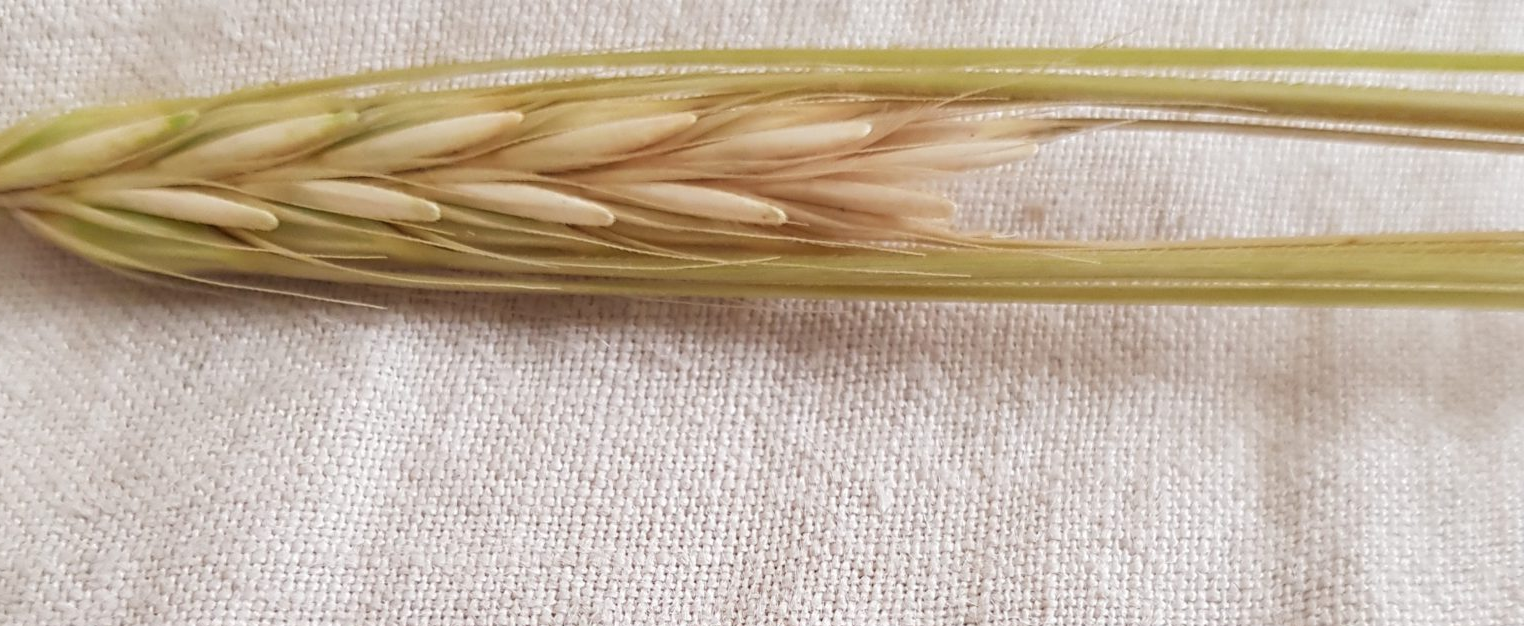 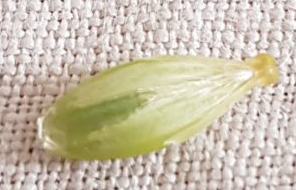 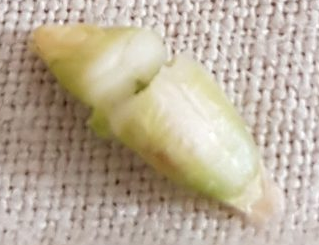 Lumières, planètes, action et temps Gen 1:1
Journée solaire : 24 heures 
Le travail sera effectué pendant six jours, mais le septième jour est un sabbat de repos solennel, une sainte convocation. Vous ne ferez aucun travail. C'est un sabbat en l'honneur de l'Éternel dans toutes vos demeures. (Lév 23:3)

Mentionné pour la première fois : Gen 2 : 2-3
Cycle de sept jours : six jours de travail, un jour de repos
Aperçu de la manne (Exode 16 : 23-25)
Commandé pour la première fois (Quatrième Commandement) : Exode 20 : 8-11
Répété dans le Pentateuque ( Exode 31 : 13-17, 35 : 1-3 ; Lév 19 : 1-3 ; Lév 19 :30, etc.)
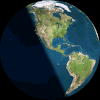 Mois lunaire : 29,5 jours 
Année solaire : 365,25 jours 
[+]Et Dieu dit : « Qu'il y ait des lumières dans l'étendue des cieux pour séparer le jour de la nuit. Et qu'ils soient pour (1) signes et (2) saisons [temps fixés] , et (3) jours et années , et qu'ils soient des lumières dans l'étendue des cieux pour (4) éclairer la terre . » Et c’était ainsi.
Genèse 1:14-15
Harmoniser les marqueurs du temps céleste
~11 jours
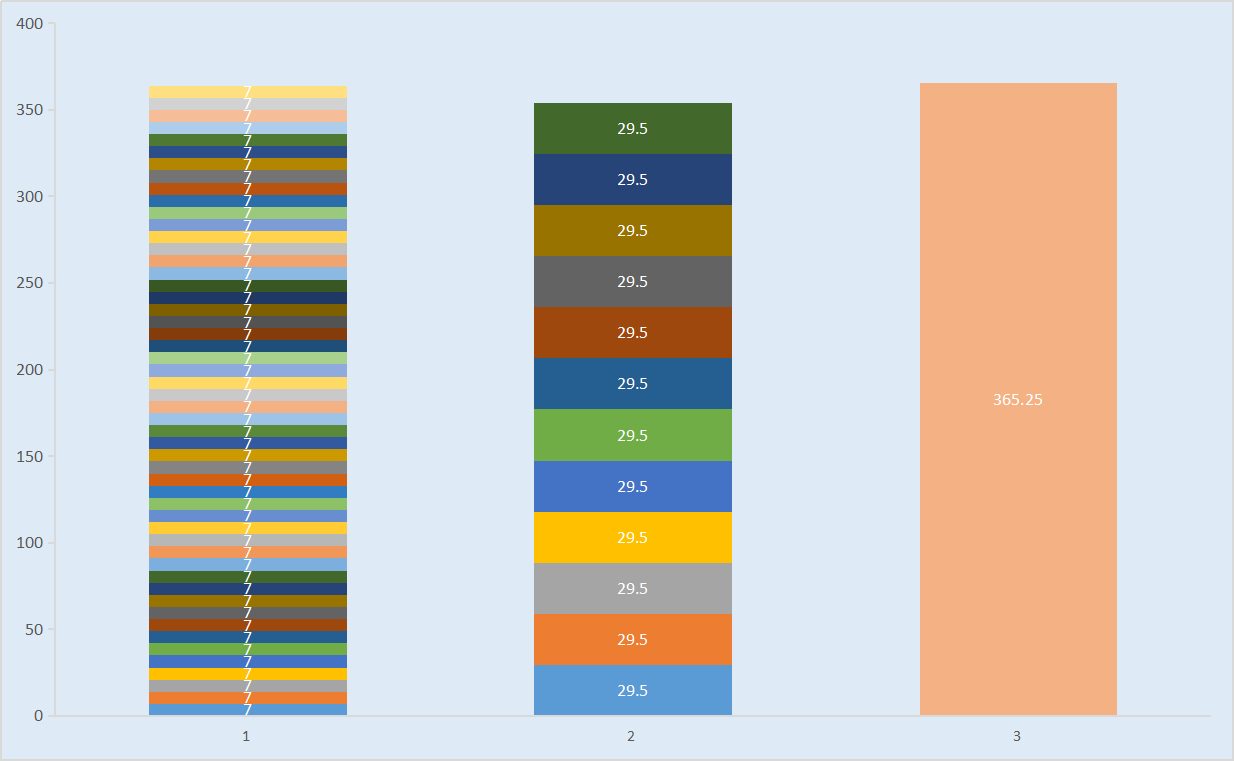 52 x 7 = 364
29,5 x 12 = 354
365.25
Le calendrier solaire peut être harmonisé avec les saisons terrestres en ajoutant un jour supplémentaire tous les 4 ans : Calendrier Grégorien
Les calendriers lunaire et solaire peuvent être harmonisés en ajoutant un mois intercalaire spécial tous les 2-3 ans. Cela crée un modèle répétitif de 19 ans appelé cycle métonique : calendrier luni-solaire.
Semaines
Mois
Années
Fête des Prémices Annuel
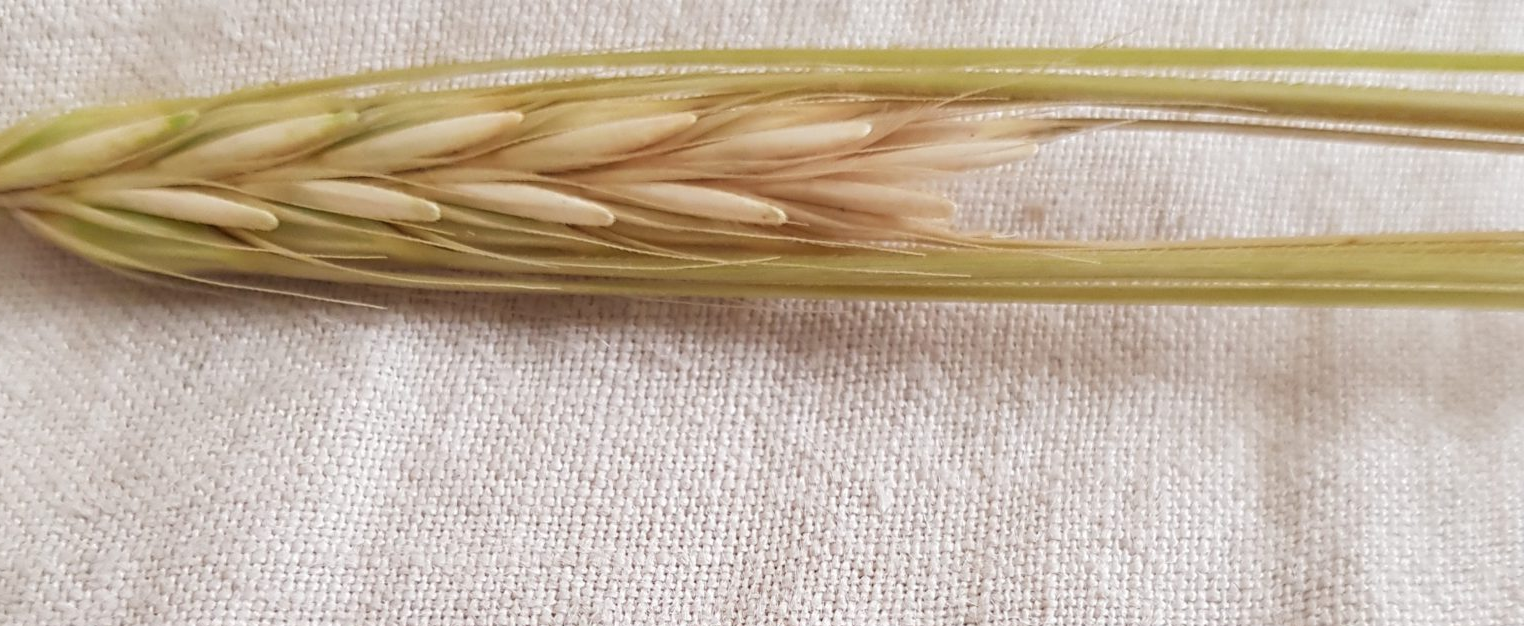 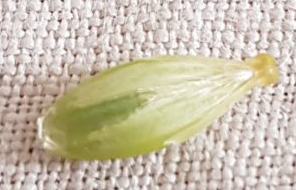 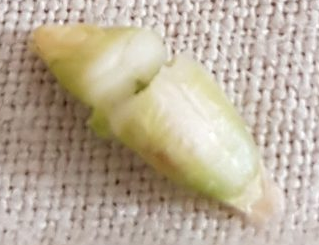 Tradition du Sanhédrin

Jardin d'orge spécial à l'extérieur du Temple (pas de fertilisation ni d'irrigation)
Agriculteur interrogé à la Nouvelle Lune (mois intercalaire)
Prémices marquées d'un ruban rouge le jour de la Pâque
Les fidèles suivent le Sanhédrin pour couper les prémices après le sabbat
Premiers fruits d'orge apportés au temple et battus avec des cannes
Les grains desséchés sur la flamme de l'autel le dimanche et offerts au Seigneur
Fête des Prémices Accomplissement
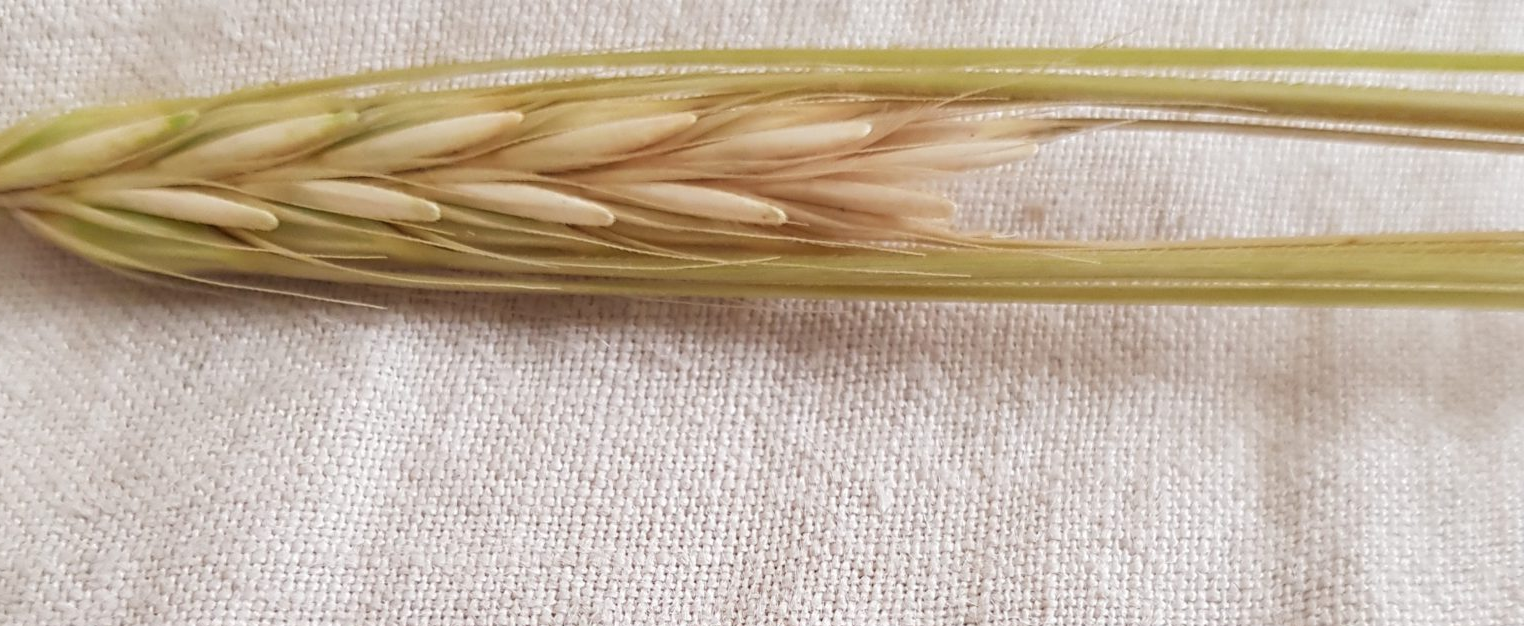 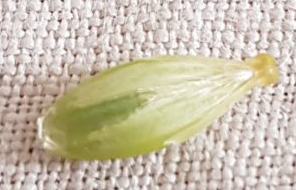 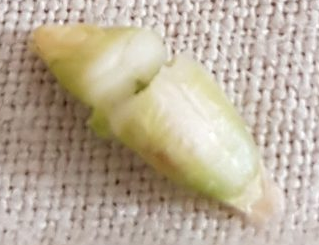 Comment les prémices indiquent le Christ

[+] Mais en fait, le Christ est ressuscité des morts, les prémices de ceux qui se sont endormis. Car, comme par un homme est venue la mort, par un homme aussi est venue la résurrection des morts. Car, comme tous meurent en Adam, de même aussi tous revivront en Christ. Mais chacun dans son ordre : le Christ comme prémices, puis à son avènement ceux qui appartiennent au Christ.
1 Corinthiens 15 :20-23
Reliure, découpe, offrande
Décompte d'Omer
Réconcilier Soleil et Lune / Le Christ et l'Homme
Fête des Prémices : Ce Jour dans l’Histoire
Ce jour dans l'histoire

L'arche de Noé a survécu au déluge et s'est arrêtée sur les montagnes d'Ararat.
Les enfants d'Israël ont échappé à une mort certaine des Egyptiens, ont survécu à la mer Rouge et ont atteint le rocher de l'autre côté ce jour-là.
La fête des prémices devait être célébrée ce jour-là.
Les enfants d'Israël traversèrent le Jourdain et, pour la première fois, mangèrent des fruits, des produits, des gâteaux sans levain et des céréales dans la Terre promise.
Jésus-Christ, les prémices de notre résurrection, est ressuscité des morts en ce premier jour de la semaine.
Fête des semaines
Lévitique 23 :15-22 Deut 16 :9-12
Exode 23 : 14-17
Fête des Semaines Lév 23 : 15-22
Commandement Lévitique
[+] Vous compterez sept semaines entières à compter du lendemain du sabbat, à compter du jour où vous aurez apporté la gerbe de l'offrande agitée. Vous compterez cinquante jours après le septième sabbat. Ensuite, vous présenterez à l'Éternel une offrande de blé nouveau. Vous apporterez de vos lieux d'habitation deux miches de pain à agiter, faites de deux dixièmes d'épha. Ils seront de fine farine et cuits avec du levain, comme les prémices de l'Éternel. Et tu offriras avec le pain sept agneaux d'un an sans défaut, un taureau du gros bétail et deux béliers. Ils constitueront un holocauste à l'Éternel, avec leur offrande de céréales et leurs libations, une offrande de nourriture d'une agréable odeur à l'Éternel. Et tu offriras un bouc en sacrifice d'expiation, et deux agneaux d'un an en sacrifice de prospérités. ...
(suite...)
Fête des Semaines Lév 23 : 15-22
Commandement Lévitique
... Et le prêtre les agitera avec le pain des prémices, en offrande agitée devant l'Éternel, avec les deux agneaux. Ils seront consacrés à l'Éternel pour le prêtre. Et vous ferez la proclamation le même jour. Vous tiendrez une sainte convocation. Vous ne ferez aucun travail ordinaire. C'est une loi perpétuelle dans toutes vos demeures, à travers vos générations.

Et lorsque vous moissonnerez la moisson de votre terre, vous ne moissonnerez pas votre champ jusqu'au bord, et vous ne récolterez pas les choses glanées après votre moisson. Tu les laisseras aux pauvres et aux étrangers : je suis l'Éternel, ton Dieu.
Lévitique 23 : 15-22
Fête des Semaines Lév 23 : 15-22
Commandement Lévitique
[+] Vous compterez sept semaines. Commencez à compter les sept semaines à partir du moment où la faucille est placée pour la première fois jusqu'au grain sur pied. Ensuite, vous célébrerez la fête des semaines en l'honneur de l'Éternel, votre Dieu, avec le tribut d'une offrande volontaire de votre main, que vous donnerez selon la bénédiction de l'Éternel, votre Dieu. Et tu te réjouiras devant l'Éternel, ton Dieu, toi, ton fils et ta fille, ton serviteur et ta servante, le Lévite qui est dans tes villes, l'étranger, l'orphelin et la veuve qui sont parmi vous, au lieu que l'Éternel, ton Dieu, choisira pour y faire habiter son nom. Tu te souviendras que tu as été esclave en Egypte ; et vous veillerez à observer ces statuts.
Deutéronome 16 : 9-12
Fête des Semaines Lév 23 : 15-22
Commandement Lévitique
[+] Trois fois par an, tu me célébreras une fête. Vous célébrerez la fête des pains sans levain. Comme je te l'ai ordonné, tu mangeras des pains sans levain pendant sept jours, au temps fixé du mois d'Abib, car c'est là que tu es sorti d'Egypte. Personne ne se présentera devant moi les mains vides. Vous célébrerez la fête de la moisson [Fête des semaines], des prémices de votre travail, de ce que vous semez dans les champs. Vous célébrerez la fête de la récolte [Fête des Ternacles] à la fin de l'année, lorsque vous récolterez des champs le fruit de votre travail. Trois fois par an, tous vos mâles comparaîtront devant le Seigneur DIEU.
Exode 23 : 14-17
Fête des semaines Pratique
Exigences pour la Fête des Semaines
- Comte d'Omer : 7 semaines complètes + 1 journée (à partir de FirstFruits)
- Pèlerinage au Temple (Jérusalem)
- Sabbat spécial
- Offrande de céréales : des prémices nouvelles (doivent provenir de leur propre lieu), 2 pains (faits à partir de 2/10 d'épha), de la farine fine, cuite au levain
- Offrande de sang : 7 agneaux d'un an, 1 taureau, 2 béliers (Nb 28 :26-30)
- Offrande de nourriture : céréales, boisson
- Offrande pour le péché : 1 bouc
- Offrande de paix : 2 agneaux mâles de 1 an
- Agiter l'agneau et le pain devant le Seigneur (viande donnée au prêtre)
- Offrande de libre arbitre joyeusement incluse
- Tout le monde se réjouit : veuve, pauvre, séjournant, étranger
- Récolter en laissant les bords/coins aux pauvres
[+] Or, il y avait à Jérusalem des Juifs, hommes pieux, de toutes les nations sous le ciel.
Actes 2:5
Fête des semaines Connexions
Liens avec la fête des premiers fruits
- Le décompte d'Omer : commence à la Fête des Prémices et se termine à la Fête des Semaines
- Orge -> Blé : Augmentation en valeur, quantité et qualité
- Sans Levain -> Levain : Augmentation de taille
[+] Et j'entendis ce qui semblait être une voix au milieu des quatre êtres vivants, disant : « Un litre de blé pour un denier, et trois litres d'orge pour un denier, et ne faites pas de mal à l'huile et au vin ! »
Apocalypse 6:6
[+] Car bien qu'ils connaissaient Dieu, ils ne l'ont pas honoré comme Dieu ni ne lui ont rendu grâce, mais ils sont devenus futiles dans leurs pensées, et leurs cœurs insensés se sont obscurcis.
Romains 1:21
Fête des semaines Connexions
[+]Quand tout le peuple vit le tonnerre et les éclairs et le son de la trompette et la montagne fumante, le peuple eut peur et trembla et se tint au loin.
Exode 20:18

[+] Et dès que vous avez entendu la voix au milieu des ténèbres, alors que la montagne brûlait de feu, vous vous êtes approchés de moi, tous les chefs de vos tribus et vos anciens. Et tu as dit : Voici, l'Éternel notre Dieu nous a montré sa gloire et sa grandeur, et nous avons entendu sa voix au milieu du feu. Aujourd’hui, nous avons vu Dieu parler avec l’homme, et l’homme vit toujours. Alors pourquoi devrions-nous mourir ? Car ce grand feu nous consumera. Si nous entendons encore la voix de l’Éternel notre Dieu, nous mourrons. Car qui, de toute chair, a entendu la voix du Dieu vivant parlant au milieu du feu, comme nous, et a encore vécu ? Approchez-vous et écoutez tout ce que l'Éternel notre Dieu dira et dites-nous tout ce que l'Éternel notre Dieu vous dira, et nous l'écouterons et le ferons.
Deutéronome 5:23-27
Importance de la fête des semaines et de la loi de Moïse
- Célèbre la générosité personnelle de la récolte
- Première célébration : Don de la Loi de Moïse au Mont Sinaï
- Formation d'Israël comme peuple de l'Alliance (Exode 19 :3-6 ; Lév 26 ; Deut 28)
- Symbolisme du mariage avec Dieu (Jr 2:2-3; 3)
- Le peuple (multiple mixte) entendit la voix de Dieu (Deut 5:23-27)
- Commandements écrits sur des tables de pierre (Exode 24 :12)
- Écrit du doigt de Dieu (Exode 31 :18)
- Faux culte du veau d'or (Exode 32 : 3-6)
- Trois mille tués (Exode 32 : 1-8, 26-28)
[+] ...L'Éternel l'appela de la montagne, en disant : « Ainsi tu parleras à la maison de Jacob, et tu diras au peuple d'Israël : Vous avez vu vous-mêmes ce que j'ai fait aux Égyptiens, et comment j'ai fait Je t'ai porté sur des ailes d'aigle et je t'ai amené à Moi. Maintenant donc, si vous obéissez vraiment à ma voix et si vous gardez mon alliance, vous serez mon bien précieux parmi tous les peuples, car toute la terre est à moi ; et vous serez pour moi un royaume de prêtres et une nation sainte. Ce sont les paroles que vous direz au peuple d’Israël.
Exode 19 : 3-6
Lorsque D.ieu donna la Torah sur le Sinaï, Il fit découvrir à Israël des merveilles incalculables par sa voix. Ce qui s'est passé? D.ieu parla et la voix se répercuta dans le monde entier… Il est dit : Et tout le peuple fut témoin des tonnerres [Exode (Shemot) 20 :18].

Notez qu’il n’est pas dit « le tonnerre » mais « les tonnerres » ; c'est pourquoi R. Johanan a dit que la voix de D.ieu, telle qu'elle a été prononcée, était divisée en soixante-dix voix, dans soixante-dix langues, afin que toutes les nations comprennent...
-Midrash, Exode Rabbah 5:9
Rendre grâce est un commandement !
[+] Car bien qu'ils connaissaient Dieu, ils ne l'ont pas honoré comme Dieu ni ne lui ont rendu grâce, mais ils sont devenus futiles dans leurs pensées, et leurs cœurs insensés se sont obscurcis.
Romains 1:21
Fête des semaines Accomplissement
Jr 31:31-34
Romains 2:29
2 Cor 3:6
Actes 2:17-18
Actes 2:41
1 Pierre 2:9-10
Dan 9:11
Gal 3:10
Tite 3:3-6
Hé 8:10
Accomplissement de la Fête des Semaines
OMBRE / ACCOMPLISSEMENT DE LA LOI / ESPRIT
Sivan 6 (Exode 19-20) Jour de la Pentecôte (Actes 2)
Alliance mosaïque (Exode 19) Nouvelle Alliance (Jr 31 : 31-34)
Mont Sinaï Mont Sion
La loi descend à l'homme L'esprit descend à l'homme
Vent fort Vent fort
Feu sur la montagne Feu sur les saints
Écoutez la voix de Dieu (70) Écoutez la parole de Dieu dans différentes langues (GRW)
Loi écrite sur des tablettes de pierre Loi écrite sur les cœurs (Rom 2 :29 ; 2 Cor 3 :6)
Négocié avec les anciens Versé sur toute chair (Actes 2 : 17-18 ; Joël 2)
Faux culte du veau d'or Véritable culte en esprit et en vérité
3 000 sont morts et 3 000 ont été ajoutés à l'église (Actes 2 :41 ; 1 Pierre 2 :9-10)
Jour de Loi/Malédiction (Dan 9 :11 ; Gal 3 :10) Jour de Grâce/Vie (Tite 3 :3-6 ; Hé 8 :10)
Fête des Trompettes
Lévitique 23 : 23-25
Nombres 29 : 1-6
[Speaker Notes: Remarques]
résumer
Pâque
Pâque
R.
CS
R.
Pain sans levain
Pain sans levain
R.
Âge de l'Église
Tribulations
Règne millénaire du Christ
Jugement
État éternel
Premiers fruits
Premiers fruits
CS
R.
R.
Règne millénaire du Christ
Jugement
État éternel
Âge de l'Église et tribulations
Fête des semaines
Fête des semaines
CS
Fête des Trompettes
Fête des Trompettes
R.
R.
Règne millénaire du Christ
Jugement
État éternel
CS
Jour des Expiations
Jour des Expiations
R.
R.
Jugement
État éternel
Âge de l'Église et millénaire
Fête des Tabernacles
Fête des Tabernacles
Principaux points de vue eschatalogiques
La mort du Messie
Sanctification
Résurrection
esprit Saint
Fête des Trompettes Lév 23 : 23-25
Commandement Lévitique
[+] Et l'Éternel parla à Moïse, disant : « Parle aux enfants d'Israël, et dis : Le septième mois, le premier jour du mois, vous observerez un jour de repos solennel, un mémorial proclamé à grand bruit. trompettes, une sainte convocation. Vous ne ferez aucun travail ordinaire et vous présenterez une offrande de nourriture à l'Éternel.
Lévitique 23 : 23-25
Fête des Trompettes Lév 23 : 23-25
Commandement Lévitique
[+] Le premier jour du septième mois, vous aurez une sainte convocation. Vous ne ferez aucun travail ordinaire. C'est le jour où vous sonnerez des trompettes, et vous offrirez en holocauste, une odeur agréable à l'Éternel: un taureau du gros bétail, un bélier, sept agneaux d'un an sans défaut; et leur offrande de farine pétrie à l'huile, trois dixièmes d'épha pour le taureau, deux dixièmes pour le bélier, et un dixième pour chacun des sept agneaux; avec un bouc en sacrifice d'expiation, pour faire l'expiation pour vous ; outre l'holocauste de la nouvelle lune et son offrande de céréales, et l'holocauste régulier et son offrande de céréales, et leur libation, selon la règle qui leur est prescrite, d'une agréable odeur, une offrande de nourriture à l'Éternel.
Nombres 29 : 1-6
Fête des Trompettes Offres supplémentaires
Commandements lévitiques pour les offrandes quotidiennes
[+] L'Éternel parla à Moïse, disant : « Commandez aux enfants d'Israël et dites-leur : 'Mon offrande, ma nourriture pour mes offrandes de nourriture, mon arôme agréable, vous aurez soin de m'en offrir au moment fixé. ' Et tu leur diras : Voici l'offrande que vous offrirez à l'Éternel : deux agneaux d'un an, sans défaut, jour par jour, en offrande régulière. Vous offrirez un agneau le matin, et l'autre agneau au crépuscule ; et un dixième d'épha de farine fine pour l'offrande de céréales, pétrie avec un quart de hin d'huile battue. C'est un holocauste régulier, ordonné sur le mont Sinaï, d'une odeur agréable, une offrande de nourriture à l'Éternel. Sa libation sera d'un quart de hin pour chaque agneau. Dans le lieu saint, vous verserez une libation de boisson forte à l'Éternel. L'autre agneau, tu l'offriras au crépuscule. Vous l'offrirez en offrande de nourriture, comme l'offrande du matin et comme sa libation, d'une odeur agréable à l'Éternel.»
Nombres 28 : 1-8
Fête des Trompettes Offres supplémentaires
Commandements lévitiques pour les offrandes hebdomadaires
[+] Le jour du sabbat, deux agneaux mâles d'un an sans défaut, et deux dixièmes d'épha de farine fine pour l'offrande de céréales, pétries avec de l'huile, et sa libation : c'est l'holocauste de chaque sabbat, outre l'holocauste régulier et sa libation.
Nombres 28 : 9-10
Fête des Trompettes Offres supplémentaires
Commandements lévitiques pour les offrandes mensuelles
[+] Au début de vos mois, vous offrirez en holocauste à l'Éternel : deux taureaux du troupeau, un bélier, sept agneaux d'un an sans défaut ; et aussi trois dixièmes d'épha de farine fine, pétrie à l'huile, pour l'offrande de céréales, pour chaque taureau, et deux dixièmes de fine farine, pétrie à l'huile, pour l'offrande de céréales, pour un bélier. et un dixième de fine farine pétrie à l'huile, en offrande pour chaque agneau; pour un holocauste d'agréable odeur, une offrande de nourriture à l'Éternel. Leurs libations seront d'un demi-hin de vin pour un taureau, d'un tiers de hin pour un bélier et d'un quart de hin pour un agneau. C'est l'holocauste de chaque mois tout au long des mois de l'année. Et un bouc en sacrifice d'expiation à l'Éternel; il sera offert en plus de l'holocauste régulier et de sa libation.
Nombres 28 : 11-15
Fête des Trompettes Lév 23 : 23-25
Exigences pour la Fête des Trompettes
1er jour du 7ème mois
Sabbat spécial (Sainte convocation)
Sonner des trompettes (non précisé)

Offrande brûlée : 1 taureau, 1 bélier, 7 agneaux mâles sans tache (1 an)
Offrande de céréales (farine fine mélangée à de l'huile) : 3/10ème d'épha pour le taureau, 2/10ème d'épha pour le bélier, 1/10ème d'épha pour chaque agneau.
Offrande pour le péché : Une chèvre

Offre mensuelle régulière :
Offrande de céréales, d'holocauste et d'expiation, plus...
Boisson offerte : 1/2 h de vin pour taureau ; 1/3 h pour bélier, 1/4 h pour chaque agneau
Fête des Trompettes Traditions
Traditions pour la Fête des Trompettes 1
Roch Hachana / Nouvel An du calendrier civil
Les trompettes d'argent sonnent
2 Chroniques 29 :27-2
Antiquités des Juifs 3.12.6
Célébré pendant 2 jours
Jour où la terre a été créée (Talmud, Midrash)
Grossesse de Sarah, Rachel
Libération de Joseph de prison
Jour du Seigneur. Résurrection des morts
6. De plus, Moïse fut l'inventeur de la forme de leur trompette, qui était en argent. Sa description est la suivante :—En longueur, il mesurait un peu moins d'une coudée. Il était composé d'un tube étroit, un peu plus épais qu'une flûte, mais suffisamment large pour laisser entrer le souffle de la bouche d'un homme : il se terminait en forme de cloche, comme les trompettes communes. Son son était appelé en langue hébraïque Asosra. Deux d'entre eux étant faits, l'un d'eux fut sonné lorsqu'ils exigeaient que la multitude se rassemble en congrégations.
Flavius Josèphe
Antiquités des Juifs 3.12.6
Fête des Trompettes Traditions
Traditions pour la Fête des Trompettes 2
Jours de crainte (Tishri 1 - 10)
Jugement divin rendu pour déterminer si une personne vivra ou mourra dans l'année à venir
Dernière chance de se repentir avant le jugement de Dieu
Trois livres ouverts :
Livre de vie pour les méchants
Livre de vie pour les justes
Livre de vie pour l'entre-deux
Prières de repentance (semaine précédente)
Sonner le Shofar en prévision du jugement à venir (un mois avant)
"Au mois de Nisan, nos ancêtres ont été rachetés, et à Tishri, ils le seront dans les temps à venir" - Roch Hachana 11a
[+]​​​​​ ​​Que leur camp soit une désolation ; ​​​​​​​que personne n'habite dans ses tentes.​​​ ​​​​​​​Car ils persécutent celui que vous avez frappé, ​​​​​​​et ils racontent la douleur de ceux que vous avez blessés.​​​ ​​​​​​​Ajoutez-leur châtiment sur châtiment ; ​​​​​​qu'ils n'aient aucun acquittement de votre part.​​​ ​​​​​​​Qu'ils soient effacés du livre des vivants ; ​​​​​​​qu'ils ne soient pas inscrits parmi les justes.​​​
Psaumes 69 : 25-28

Ésaïe 4 :2-4 Luc 10 :17-20 Phillipiens 4 :3
Apocalypse 3:5 ; Apocalypse 13 : 8 ; Apocalypse 17:8
Apocalypse 20 : 11-13
Fête des Trompettes Accomplissement
Accomplissement de la Fête des Trompettes
Nouvelle lune = lune noire
Traditionnellement connu comme le Jour du Seigneur et la résurrection des morts
Amos 5:18-20
Sophis 1:14-16
Joël 2:31 ; Ésaïe 13 :9-10 ; Joël 3:15 ; Actes 2:20 ; Apocalypse 6 : 12-17
Zach 9:14-17 ; Za 13:9
Jr 31:31 ;
1 Cor 15 :51-52 ; 1 Thess 4:16-17
[+]​​​​​ ​​Que leur camp soit une désolation ; ​​​​​​​que personne n'habite dans ses tentes.​​​ ​​​​​​​Car ils persécutent celui que vous avez frappé, ​​​​​​​et ils racontent la douleur de ceux que vous avez blessés.​​​ ​​​​​​​Ajoutez-leur châtiment sur châtiment ; ​​​​​​qu'ils n'aient aucun acquittement de votre part.​​​ ​​​​​​​Qu'ils soient effacés du livre des vivants ; ​​​​​​​qu'ils ne soient pas inscrits parmi les justes.​​​
Psaumes 69 : 25-28

Ésaïe 4 :2-4 Luc 10 :17-20 Phillipiens 4 :3
Apocalypse 3:5 ; Apocalypse 13 : 8 ; Apocalypse 17:8
Apocalypse 20 : 11-13
Jour des Expiations
Lévitique 23 : 26-32
Niveau 16
Exode 30:10 ; Lév 25:8-10
[Speaker Notes: Remarques]
Jour des Expiations Lév 23 : 26-32
Commandement Lévitique
[+] Et l'Éternel parla à Moïse, disant : « Or, le dixième jour de ce septième mois est le jour des expiations. Ce sera pour vous un moment de sainte convocation, où vous vous affligerez et présenterez une offrande de nourriture à l'Éternel. Et vous ne ferez aucun ouvrage ce jour-là, car c'est le jour des expiations, pour faire l'expiation pour vous devant l'Éternel, votre Dieu. Car quiconque ne sera pas affligé ce jour-là sera retranché de son peuple. Et quiconque fera un ouvrage ce jour-là, je le détruirai du milieu de son peuple. Vous ne ferez aucun travail. C'est une loi perpétuelle pour vos générations, dans toutes vos demeures. Ce sera pour vous un sabbat de repos solennel, et vous vous affligerez. Le neuvième jour du mois, à partir du soir, vous observerez votre sabbat de soir en soir.
Lévitique 23 : 26-32
Jour des Expiations Niveau 16
Commandement Lévitique (devoir sacerdotal : 1/7)
[+] L'Éternel parla à Moïse après la mort des deux fils d'Aaron, lorsqu'ils s'approchèrent devant l'Éternel et moururent, et l'Éternel dit à Moïse : « Dis à Aaron, ton frère, de n'entrer à aucun moment dans le Lieu Saint. à l'intérieur du voile, devant le propitiatoire qui est sur l'arche, afin qu'il ne meure pas. Car j'apparaîtrai dans la nuée au-dessus du propitiatoire. Mais voici comment Aaron entrera dans le lieu saint : avec un taureau du troupeau pour le sacrifice d'expiation et un bélier pour l'holocauste. Il revêtira la tunique de lin sacrée et portera le vêtement de lin sur son corps ; il nouera la ceinture de lin autour de sa taille et portera le turban de lin ; ce sont les vêtements sacrés. Il baignera son corps dans l'eau et ensuite les enfilera. Il prendra de l'assemblée des enfants d'Israël deux boucs pour le sacrifice d'expiation et un bélier pour l'holocauste. ...
Jour des Expiations Niveau 16
Commandement Lévitique (devoir sacerdotal : 2/7)
... «Aaron offrira le taureau en sacrifice d'expiation pour lui-même et fera l'expiation pour lui et pour sa maison. Puis il prendra les deux boucs et les placera devant l'Éternel, à l'entrée de la tente d'assignation. Et Aaron tirera au sort les deux boucs, un sort pour l'Éternel et un sort pour Azazel. Et Aaron présentera le bouc sur lequel le sort est tombé pour l'Éternel et l'utilisera comme sacrifice d'expiation, mais le bouc sur lequel le sort est tombé pour Azazel sera présenté vivant devant l'Éternel pour faire l'expiation sur lui, afin qu'il soit envoyé. loin dans le désert, vers Azazel. ...
Jour des Expiations Niveau 16
Commandement Lévitique (devoir sacerdotal : 3/7)
... «Aaron présentera le taureau comme sacrifice d'expiation pour lui-même, et fera l'expiation pour lui et pour sa maison. Il égorgera le taureau comme sacrifice d'expiation pour lui-même. Et il prendra sur l'autel devant l'Éternel un encensoir plein de charbons ardents, et deux poignées d'encens odoriférant battu en petits morceaux, et il l'apportera à l'intérieur du voile et mettra l'encens sur le feu devant l'Éternel, pour que la nuée de l'encens couvrira le propitiatoire qui est au-dessus du témoignage, afin qu'il ne meure pas. Et il prendra du sang du taureau et en aspergera avec son doigt le devant du propitiatoire du côté est, et devant le propitiatoire il en aspergera sept fois du sang avec son doigt. ...
Jour des Expiations Niveau 16
Commandement Lévitique (devoir sacerdotal : 4/7)
... « Ensuite, il égorgera le bouc du sacrifice pour le péché qui est pour le peuple et apportera son sang à l'intérieur du voile et fera avec son sang comme il a fait avec le sang du taureau, en le répandant sur le propitiatoire et devant du propitiatoire. Ainsi il fera l'expiation pour le Lieu Saint, à cause des impuretés du peuple d'Israël et à cause de ses transgressions, de tous ses péchés. Et il fera de même pour la tente d'assignation, qui demeure avec eux au milieu de leurs impuretés. Nul ne peut être dans la tente d'assignation depuis le moment où il entre pour faire l'expiation dans le lieu saint jusqu'à ce qu'il en ressorte et ait fait l'expiation pour lui-même, pour sa maison et pour toute l'assemblée d'Israël. Puis il sortira vers l'autel qui est devant l'Éternel et fera l'expiation, et il prendra du sang du taureau et du sang du bouc, et il le mettra sur les cornes de l'autel tout autour. Et il aspergera sept fois du sang dessus avec son doigt, il le purifiera et le consacrera des impuretés des enfants d'Israël. ...
Jour des Expiations Niveau 16
Commandement Lévitique (devoir sacerdotal : 5/7)
... «Et quand il aura achevé l'expiation pour le lieu saint, la tente d'assignation et l'autel, il présentera le bouc vivant. Et Aaron posera ses deux mains sur la tête du bouc vivant, et confessera sur lui toutes les iniquités du peuple d'Israël, et toutes ses transgressions, tous ses péchés. Et il les mettra sur la tête du bouc et l'enverra dans le désert par la main d'un homme prêt. Le bouc portera sur lui toutes leurs iniquités dans un lieu éloigné, et il laissera le bouc aller en liberté dans le désert. ...
Jour des Expiations Niveau 16
Commandement Lévitique (devoir sacerdotal : 6/7)
... « Alors Aaron entrera dans la tente d'assignation et enlèvera les vêtements de lin qu'il portait lorsqu'il est entré dans le lieu saint et les laissera là. Il lavera son corps dans l'eau dans un lieu saint, revêtira ses vêtements, sortira, offrira son holocauste et l'holocauste du peuple, et fera l'expiation pour lui et pour le peuple. Et il brûlera la graisse du sacrifice pour le péché sur l'autel. Et celui qui laissera le bouc aller à Azazel lavera ses vêtements et baignera son corps dans l'eau, et ensuite il pourra entrer dans le camp. Le taureau pour le sacrifice d'expiation et le bouc pour le sacrifice d'expiation, dont le sang a été apporté pour faire l'expiation dans le lieu saint, seront transportés hors du camp. Leur peau, leur chair et leurs excréments seront brûlés au feu. Et celui qui les brûlera lavera ses vêtements et baignera son corps dans l'eau, et ensuite il pourra entrer dans le camp. ...
Jour des Expiations Niveau 16
Commandement Lévitique (devoir sacerdotal : 7/7)
... «Et ce sera une loi pour vous pour toujours que le septième mois, le dixième jour du mois, vous vous affligerez et ne ferez aucun travail, ni l'indigène ni l'étranger qui séjourne parmi vous. Car ce jour-là, l'expiation sera faite pour que vous vous purifiiez. Vous serez purs devant l’Éternel de tous vos péchés. C'est pour vous un sabbat de repos solennel, et vous vous affligerez ; c'est une loi éternelle. Et le prêtre oint et consacré prêtre à la place de son père fera l'expiation en portant les vêtements de lin sacrés. Il fera l'expiation pour le sanctuaire saint, et il fera l'expiation pour la tente d'assignation et pour l'autel, et il fera l'expiation pour les prêtres et pour tout le peuple de l'assemblée. Et ceci sera pour vous une loi perpétuelle, afin que l'expiation soit faite pour les enfants d'Israël une fois par an à cause de tous leurs péchés. Et Moïse fit ce que l'Éternel lui avait ordonné.
Lévitique 16 : 1-34
Jour des Expiations Exode et Lév
Commandement Lévitique (Grand Prêtre)
[+] Une fois par an, Aaron doit accomplir le rite de purification sur les cornes de l'autel. Dans toutes vos générations, il accomplira le rite de purification une fois par an, avec le sang du sacrifice pour le péché en expiation. L'autel est particulièrement saint pour l'Éternel.
Exode 30:10
Commandement Lévitique (Jubilé)
[+] Ensuite, vous sonnerez de la trompette à haute voix le septième mois, le dixième jour du mois ; vous le sonnerez dans tout votre pays le jour des expiations.
Lévitique 25:9
Jour des Expiations Résumé
Conditions requises pour le jour des expiations
Tout le monde se prépare
Jour le plus solennel de l'année
Jeûne et repentance
Jour de repos
Peine de mort

Préparation du Grand Prêtre
Seul jour où le grand prêtre est autorisé à entrer dans le Saint des Saints
Soi : Offrande pour le péché (jeune taureau) ; Offrande brûlée (bélier); vêtements sacrés; bain
Congrégation : Offrande pour le péché (2 chèvres [une sacrifiée ; l'autre relâchée]) ; Offrande brûlée (bélier)
Jour des Expiations Résumé
Conditions requises pour le jour des expiations
Cérémonie
Cendres et nuage d'encens pour couvrir le propitiatoire
Du sang répandu partout
Culpabilité transférée à la chèvre et renvoyée
Vêtements en lin (pas de vêtements sacerdotaux)
Bain pour prêtre et berger
Holocauste
Indicateurs du Jour des Expiations
Le jour des expiations pointe vers Christ (Hébreux 9)
Lévitique 16 / Ancienne Alliance Hébreux 9-10 / Nouvelle Alliance
Ombre / Substance de l'Ancienne Alliance / Nouvelle Alliance (9:15)
Tabernacle Tente plus grande et parfaite (9:11)
Copie des « choses célestes » Original « choses célestes » (9 :23)
Aaron, médiateur imparfait Jésus, médiateur divin (9:24)
Expiation annuelle (23 :26-31) Rédemption éternelle (9 :12)
Cérémonie répétée Une fois pour toutes (9:26)
Rappel du péché (Héb 10 :3) Rappel du salut
Sang de taureau et de bouc (Hébreux 10 : 4) Le propre sang de Jésus ; pas de défauts (9 :12 ; 14)
Indicateurs du Jour des Expiations
Le Jour des Expiations pointe vers Christ (Hébreux 10 : 1-18)
Lévitique 16 / Ancienne Alliance Hébreux 9-10 / Nouvelle Alliance
Ne peut pas enlever les péchés (Hébreux 10 :11) Pardonne définitivement les péchés (10 :14)
Le Souverain Sacrificateur a préparé un taureau. Dieu prépare le Corps du Christ (10 : 5)
Aucun plaisir (Hé 10 :6) Il a plu au Seigneur de l’écraser (Is 53 :10)
Alliance supprimée avec Alliance établie (10 : 9)
Le prêtre se lève quotidiennement (Hébreux 10 :11) Le Christ s’est assis (10 :12)
Attendez le service de l'année prochaine Attendez le jour de la conquête (9h28 ; 10h13)
Les adorateurs ne pourront jamais perfectionner ceux qui sont en Christ (10:14)
Écrit sur la pierre Écrit dans les cœurs et les esprits (10:16)
Indicateurs du Jour des Expiations
Le Jour des Expiations pointe vers Christ (Hébreux 10 : 19-31)
Lévitique 16 / Ancienne Alliance Hébreux 9-10 / Nouvelle Alliance Peur et tremblement Entrez hardiment (10 :19)
Les fidèles ne peuvent pas entrer dans les lieux saints. Entrez dans les lieux saints à cause de Son sang (10 : 19)
Grand Prêtre Humain Grand Grand Prêtre (P/P/K) (10:2)
Corps lavé dans l'eau terrestre Corps lavé avec de l'eau pure (10:22)
Non préparés pour le jour Encouragez-vous à mesure que le jour approche (10:25)

Les contrevenants sont lapidés (Hébreux 10 :28) Les contrevenants obtiennent la vengeance de Dieu (10 :29-30)

Loi Mosaïque Grâce Divine
Jour des Expiations Accomplissement
Accomplissement futur du Jour des Expiations (Spéculation)
Hébreux 10 : 12-13
Jésus attend le jour où ses ennemis seront sous ses pieds
Hébreux 10:24-25 
« le jour » approche

Jour des Expiations marqué par une belle matinée et une réflexion sur les péchés

Apocalypse 1 :7 (Matt 24 :30 ; Dan 7 :13-14 ; Zach 12 :10-14)
Chaque œil le verra ; Toutes les tribus de la terre se lamenteront à cause de Lui.
Apocalypse 19 : 6-16 
Jésus vient combattre les ennemis, les saints vêtus de pur lin
Fête des Tabernacles
Lévitique 23 : 33-43
Nombres 29 : 12-38
[Speaker Notes: Remarques]
Fête des Tabernacles Lév 23 : 33-43
Commandement Lévitique
[+] Et l'Éternel parla à Moïse, disant : « Parle aux enfants d'Israël, et dis : Le quinzième jour de ce septième mois et pendant sept jours, c'est la fête des cabanes en l'honneur de l'Éternel. Le premier jour aura lieu une sainte convocation ; vous ne ferez aucun travail ordinaire. Pendant sept jours, vous présenterez des offrandes de nourriture à l'Éternel. Le huitième jour, vous tiendrez une sainte convocation et vous présenterez une offrande de nourriture à l'Éternel. C'est une assemblée solennelle ; vous ne ferez aucun travail ordinaire.

« Ce sont là les fêtes fixées par l'Éternel, que vous proclamerez comme des moments de sainte convocation, pour présenter à l'Éternel des offrandes de nourriture, des holocaustes et des offrandes de céréales, des sacrifices et des libations, chacun à son jour propre, outre les sabbats et les sabbats de l'Éternel. en plus de vos dons et de toutes vos offrandes de vœux et de toutes vos offrandes volontaires que vous donnez à l'Éternel. ...
Fête des Tabernacles Lév 23 : 33-43
Commandement Lévitique
[+] ...« Le quinzième jour du septième mois, lorsque vous aurez récolté les produits du pays, vous célébrerez la fête de l'Éternel pendant sept jours. Le premier jour sera un repos solennel, et le huitième jour sera un repos solennel. Et tu prendras le premier jour des fruits d'arbres magnifiques, des branches de palmiers, des rameaux d'arbres touffus et des saules de ruisseau, et tu te réjouiras devant l'Éternel, ton Dieu, pendant sept jours. Vous le célébrerez comme une fête en l'honneur de l'Éternel pendant sept jours par an. C'est une loi perpétuelle à travers vos générations ; vous le célébrerez le septième mois. Vous demeurerez dans des cabanes pendant sept jours. Tous les Israélites indigènes habiteront dans des tentes, afin que vos générations sachent que j'ai fait habiter les enfants d'Israël dans des tentes lorsque je les ai fait sortir du pays d'Égypte : je suis l'Éternel, votre Dieu.
Lévitique 23 : 33-43
Fête des Tabernacles Deut 16 : 13-15
Commandement du peuple
[+] Vous célébrerez la fête des Cabanes pendant sept jours, lorsque vous aurez récolté les produits de votre aire et de votre pressoir. Vous vous réjouirez de votre fête, vous et votre fils et votre fille, votre serviteur et votre servante, le Lévite, l'étranger, l'orphelin et la veuve qui sont dans vos villes. Pendant sept jours, tu célébreras la fête en l'honneur de l'Éternel, ton Dieu, au lieu que l'Éternel choisira, car l'Éternel, ton Dieu, te bénira dans tous tes produits et dans tout le travail de tes mains, afin que tu sois entièrement joyeux. .
Deutéronome 16 : 13-15
Fête des Tabernacles Nombres 29 : 12-39
Détails lévitiques
[+] « Le quinzième jour du septième mois, vous aurez une sainte convocation. Vous ne ferez aucun travail ordinaire, et vous célébrerez une fête en l'honneur de l'Éternel pendant sept jours. Et tu offriras en holocauste, en offrande de nourriture, d'odeur agréable à l'Éternel, treize taureaux du gros bétail, deux béliers, quatorze agneaux d'un an; ils seront sans défaut; et leur offrande de fine farine pétrie à l'huile, trois dixièmes d'épha pour chacun des treize taureaux, deux dixièmes pour chacun des deux béliers, et un dixième pour chacun des quatorze agneaux ; et un bouc pour le sacrifice d'expiation, outre l'holocauste régulier, son offrande de céréales et sa libation. ...
Fête des Tabernacles Nombres 29 : 12-39
Détails lévitiques
[+] ... « Le deuxième jour, douze taureaux du troupeau, deux béliers, quatorze agneaux d'un an, sans défaut, avec l'offrande de céréales et les libations pour les taureaux, pour les béliers et pour les agneaux, dans les quantités prescrites ; et un bouc pour le sacrifice d'expiation, outre l'holocauste régulier et son offrande de céréales, et leurs libations.

« Le troisième jour, onze taureaux, deux béliers, quatorze agneaux d'un an, sans défaut, avec l'offrande de céréales et les libations pour les taureaux, pour les béliers et pour les agneaux, selon les quantités prescrites ; et un bouc pour le sacrifice d'expiation, outre l'holocauste régulier, son offrande de céréales et sa libation. ...
Fête des Tabernacles Nombres 29 : 12-39
Détails lévitiques
[+] ... « Le quatrième jour, dix taureaux, deux béliers, quatorze agneaux d'un an, sans défaut, avec l'offrande de céréales et les libations pour les taureaux, pour les béliers et pour les agneaux, dans les délais prescrits. quantités; et un bouc pour le sacrifice d'expiation, outre l'holocauste régulier, son offrande de céréales et sa libation.

« Le cinquième jour, neuf taureaux, deux béliers et quatorze agneaux d'un an, sans défaut, avec l'offrande de céréales et les libations pour les taureaux, pour les béliers et pour les agneaux, selon les quantités prescrites ; et aussi un bouc pour le sacrifice d'expiation ; outre l'holocauste régulier, son offrande de céréales et sa libation. ...
Fête des Tabernacles Nombres 29 : 12-39
Détails lévitiques
[+] ... « Le sixième jour, huit taureaux, deux béliers, quatorze agneaux d'un an, sans défaut, avec l'offrande de céréales et les libations pour les taureaux, pour les béliers et pour les agneaux, dans les délais prescrits. quantités; et aussi un bouc pour le sacrifice d'expiation ; outre l'holocauste régulier, son offrande de céréales et ses libations.

« Le septième jour, sept taureaux, deux béliers et quatorze agneaux d'un an, sans défaut, avec l'offrande de céréales et les libations pour les taureaux, pour les béliers et pour les agneaux, selon les quantités prescrites ; et aussi un bouc pour le sacrifice d'expiation ; outre l'holocauste régulier, son offrande de céréales et sa libation. ...
Fête des Tabernacles Nombres 29 : 12-39
Détails lévitiques
[+] ... Le huitième jour, vous aurez une assemblée solennelle. Vous ne ferez aucun ouvrage ordinaire, mais vous offrirez un holocauste, une offrande de nourriture, d'une odeur agréable à l'Éternel : un taureau, un bélier, sept agneaux d'un an sans défaut, et l'offrande de céréales et la libation. des offrandes pour le taureau, pour le bélier et pour les agneaux, dans les quantités prescrites ; et aussi un bouc pour le sacrifice d'expiation ; outre l'holocauste régulier, son offrande de céréales et sa libation.

« Vous les offrirez à l'Éternel, lors des fêtes fixées, en plus de vos offrandes de vœux et de vos offrandes volontaires, pour vos holocaustes, et pour vos offrandes de céréales, et pour vos libations, et pour vos offrandes de paix. »
Nombres 29 : 12-39
Fête des Tabernacles
But de la célébration
Différents noms :
Fête des Cabanes/Tabernacles
Fête de la Récolte (Exode 23 :16 ; 34 :22)
Célébrez la dernière récolte
Rappelez-vous leur temps dans le désert
La provision de Dieu (désert et hiver)
Présence de Dieu (nuage le jour; feu la nuit. Tabernacle)
Célébrez la fidélité de Dieu
Lév 23 :43 « ... afin que vos générations sachent que j'ai fait habiter le peuple d'Israël dans des tentes lorsque je les ai fait sortir du pays d'Égypte : je suis l'Éternel, votre Dieu. »

Deut 16:13-15 Vous vous réjouirez de votre fête, vous, votre fils et votre fille, votre serviteur et votre servante, le Lévite, l'étranger, l'orphelin et la veuve qui sont dans vos villes.
Fête des Tabernacles
Méthode de célébration
Fête du pèlerinage
Jour de repos solennel avant et après une semaine de célébration
Offrandes spéciales de taureaux, béliers, agneaux et chèvres
Bénédictions des Quatre Espèces :
Fruit de choix (Citron) Branches de palmier Branches de myrte Branches de saule
Construction de la soucca
Fête des Tabernacles
Méthode de célébration post-exilique
 
Construction de la soucca
Deux bougies
Invitation donnée aux voyageurs, serviteurs (Ushpizin)
Eau de la piscine de Siloé (Horeb ; Is 12 : 3)
Grande joie
Eau à Horeb / Saison des pluies
Le dernier taureau est pour la nation d'Israël
Symbole de l'eau (Is 12)
Éclairage des lampes
Quatre lampes à huile dans la Cour des Femmes
Shekinah Gloire du temple de Salomon (1 Rois 8 : 10-11)
Grande lumière, éclairant les morts et ceux qui sont dans les ténèbres (Is 9, 2)
[+] Avec joie tu puiseras de l'eau aux sources du salut. ( Ésaïe 12 :3)
"Dit R. Joshua ben Levi, pourquoi son nom est-il appelé le lieu où l'on puise l'eau ? parce que, de là שואבים רוח הקודש, "ils puisent le Saint-Esprit", comme il est dit, "et vous puiserez de l'eau avec joie les puits du salut", Ésaïe 12:3.'' - T. Hieros. Succa, fol. 55. 1

[+] Le dernier jour de la fête, le grand jour, Jésus se leva et s'écria : « Si quelqu'un a soif, qu'il vienne à moi et qu'il boive. Celui qui croit en moi, comme le dit l’Écriture : « De son cœur couleront des fleuves d’eau vive. » (Jean 7 :37-38)
[+]​​​​​​​​ Les gens qui marchaient dans les ténèbres​​​​​ont vu une grande lumière ; ​​​​​​​ceux qui habitaient dans un pays de profondes ténèbres, ​​​​​​​sur eux la lumière a brillé.​​​ (Ésaïe 9:2)
[+] La vraie lumière, qui éclaire chacun, venait dans le monde. Il était dans le monde, et le monde a été créé à travers lui, mais le monde ne l'a pas connu. (Jean 1:9-10)

[+] Jésus leur parla encore, disant : « Je suis la lumière du monde. Celui qui me suit ne marchera pas dans les ténèbres, mais aura la lumière de la vie. » (Jean 8:12)
Fête des Tabernacles
Ce jour-là...
Dédicace du Temple de Salomon [+] Et tous les hommes d'Israël se rassemblèrent auprès du roi Salomon à la fête du mois d'Éthanim, qui est le septième mois. (1Rois 8:2)

Les réformes d'Esdras
[+] Toute l'assemblée de ceux qui étaient revenus de captivité fit des tentes et vécut dans des tentes, car depuis les jours de Josué, fils de Noun, jusqu'à ce jour, les enfants d'Israël n'avaient pas fait ainsi. Et il y eut une très grande réjouissance. (Néhémie 8:17)

* La tradition juive veut que les captifs babyloniens revinrent ce jour-là. Cette fête est devenue la plus célébrée du calendrier juif.
Fête des Tabernacles
Ce jour-là...
Jésus enseignant dans le Temple
[+] La Fête des Cabanes des Juifs était désormais proche. (Jean 7:2)
Eau coulant de Siloé
[+]Le dernier jour de la fête, le grand jour, Jésus se leva et s'écria : « Si quelqu'un a soif, qu'il vienne à moi et qu'il boive. Celui qui croit en moi, comme le dit l'Écriture : Des fleuves d'eau vive couleront de son cœur. été donné, parce que Jésus n’était pas encore glorifié. (Jean 7 : 37-39)
Éclairage des deux piliers
[+]Encore une fois, Jésus leur parla en disant : « Je suis la lumière du monde. Celui qui me suit ne marchera pas dans les ténèbres, mais aura la lumière de la vie. » (Jean 8:12)
Lév 23 :43 « ... afin que vos générations sachent que j'ai fait habiter le peuple d'Israël dans des tentes lorsque je les ai fait sortir du pays d'Égypte : je suis l'Éternel, votre Dieu. »

Deut 16:13-15 Vous vous réjouirez de votre fête, vous, votre fils et votre fille, votre serviteur et votre servante, le Lévite, l'étranger, l'orphelin et la veuve qui sont dans vos villes.
Fête des Tabernacles Accomplissement
Accomplissement futur de la Fête des Tabernacles (Spéculation)
Temple du futur
[+] Alors tous ceux qui survivront de toutes les nations qui seront venues contre Jérusalem monteront année après année pour adorer le roi, l'Éternel des armées, et pour célébrer la fête des tentes. Et si une des familles de la terre ne monte pas à Jérusalem pour adorer le roi, l'Éternel des armées, il n'y aura pas de pluie sur eux. Et si la famille d’Égypte ne monte pas et ne se présente pas, il n’y aura pas de pluie sur eux ; ce sera la plaie dont l'Éternel frappera les nations qui ne monteront pas pour célébrer la fête des tentes. Ce sera le châtiment de l'Égypte et le châtiment de toutes les nations qui ne monteront pas pour célébrer la fête des Cabanes.
Zacharie 14:16-19
Fête des Tabernacles Accomplissement
Accomplissement futur de la Fête des Tabernacles (Spéculation)
Temple du futur
[+] Alors je vis un nouveau ciel et une nouvelle terre, car le premier ciel et la première terre avaient disparu, et la mer n'était plus. Et je vis la ville sainte, la nouvelle Jérusalem, descendre du ciel d'auprès de Dieu, préparée comme une épouse parée pour son mari. Et j'entendis une voix forte venant du trône qui disait : « Voici, la demeure de Dieu est avec l'homme. Il habitera avec eux, et ils seront son peuple, et Dieu lui-même sera avec eux comme leur Dieu. Il essuiera toute larme de leurs yeux, et la mort ne sera plus, il n'y aura plus ni deuil, ni cri, ni douleur, car les premières choses sont passées.
Apocalypse 21 : 1-4
Fête des Tabernacles Accomplissement
Thèmes de l'accomplissement futur (Spéculation sur la récolte, le Tabernacle, les Gentils et les repas)
Le jugement est souvent décrit comme une récolte (Osée 6 :11 ; Joël 3 :13 ; Matthieu 13 :39 ; Apocalypse 14 :15).
Les Gentils sont inclus (Zach 14 : 16-17)
Le Seigneur habitera (tabernacle) au milieu d'eux, Sa gloire visible à tous (Ézéchiel 37 :27-28 ; Apocalypse 21 :3 ; Is 60 :1, 19 ; Zach 2 :5)
Le peuple de Dieu demeurera avec Lui ; Il les nourrira (Ésaïe 4 :5-6 ; Ésaïe 25 :6-12 ; Ésaïe 66 :22-24 ; Matthieu 8 :11-12 ; Apocalypse 22 :2, 22 :14)
Pourim Esther 9:23-32
Pourim Esther
Esther (Perse, sous le roi Xerxès [486-465 avant JC])
Aperçu du livre d'Esther

Esther remplace Vashti (1:1-2:18)
L'insubordination de Vashti (1 : 1-22)
Le couronnement d'Esther (2 : 1-18)
Mardochée vainc Haman (2 :19-7 :10)
La loyauté de Mardochée (2 : 19-23)
Promotion et décret d'Haman (3 : 1-15)
L'intervention d'Esther (4:1-5:14)
La reconnaissance de Mardochée (6 : 1-13)
La chute d'Haman (6 :14-7 :10)
Pourim Esther
Aperçu du livre d'Esther

Israël survit à la tentative de génocide d'Haman (8 :1-10 :3)
Le plaidoyer d'Esther et Mardochée (8 : 1-17)
La victoire des Juifs (9 : 1-19)
Le début de Pourim (9 :20-23)
La renommée de Mardochée (10 : 1-3)
Pourim Esther
Fête de Pourim

[+] Et Mardochée enregistra ces choses et envoya des lettres à tous les Juifs qui étaient dans toutes les provinces du roi Assuérus, tant proches qu'éloignées, les obligeant à observer le quatorzième jour du mois d'Adar et aussi le quinzième jour de ce mois, année après année, comme les jours où les Juifs recevaient du soulagement de leurs ennemis, et comme le mois qui était passé pour eux du chagrin en joie et du deuil en fête ; qu'ils en fassent des jours de fête et de joie, des jours où l'on s'envoie des dons de nourriture les uns aux autres et des dons aux pauvres.
Esther 9:20-22
Pourim Esther
Tradition de Pourim

Célébré le 13 Adar
Quatre événements principaux
Lecture publique du livre d'Esther (Méguillah)
Offrez des cadeaux de nourriture, de vin et de boisson (Hamantash)
Repas de fête (Seudah)
Donner aux pauvres (Matanot La'evyonim)
Habiller / se moquer de Hamaan
Hanoukka 1-2 Maccabées
Hanoukka 1-2 Maccabées
Alexandre le Grand
Empire perse conquis (336-327 avant JC)
Mort en 323 avant JC
Succédé par Cassandre, Antigonus Lysimaque, Ptolémée et Séleucus

Antiochus IV Epiphane (roi sélucide. 175-164 avant JC)
A conquis l'Égypte en 186 avant JC
Fille donnée à Ptolmée (Cléopâtre)
A essayé d'unir diverses ethnies de sa région
Conservateurs orthodoxes
Progressistes hélistes
Yohanan (Onias III), grand prêtre, était favorable à l'orthodoxie ; Joshua/Jason favorisaient les hellénistes
Antiochus érige une idole à Zeus ; offre un cochon sur l'autel ; ordonne la destruction de Jérusalem
Hanoukka 1-2 Maccabées
Oppression solitaire
Les Juifs s'engagent dans la guérilla
Sacrifice à Modin ; Mattathias et cinq fils ; Juda le Macchabée
Autel reconstruit à Jérusalem Kislev 25, 165 avant JC (3 ans après la souillure)
Une cruche d'huile non polluée trouvée dans le Temple (Chabbat 21b)
L'huile a brûlé miraculeusement pendant 8 jours
Dynastie hasmonéenne : c. 140 avant JC - 37 avant JC
Traditions et célébrations
Allumage de la menorah de Hanoukka (8 bougies)
Passeurs de flambeau
Remise de cadeaux
Jeux (dreidel)
Nourriture
Hanoukka 1-2 Maccabées
Références bibliques

Daniel 8 : 1-12
Bélier imparable à 2 cornes (Mèdes et Perses)
Quick Goat flottant au-dessus du sol (Grèce)
Une chèvre casse les 2 cornes du bélier.
La corne cassée de la chèvre devient 4 cornes dont 1 grande corne
Une grande corne fait tomber les étoiles justes et enlève le sanctuaire
Jean 10 : 22-39
Festival des lumières
Jésus pressé de révéler s'il est le Messie
Jésus déclare qu'il est un avec Dieu
[+] De l'une d'elles émergea une petite corne qui grandit largement vers le sud et l'est et vers le beau pays. Il s'élevait jusqu'à l'armée céleste, faisait tomber sur la terre quelques étoiles et une partie de l'armée et les piétinait. Il s'est fait grand, jusqu'au prince de l'armée ; il a supprimé son sacrifice quotidien et renversé le lieu de son sanctuaire. À cause de la rébellion, une armée, ainsi que le sacrifice quotidien, seront offerts. La corne jettera la vérité à terre et réussira dans tout ce qu’elle entreprendra.
Daniel 8:9-12
Fête des semaines
https://blogs.bible.org/the-feasts-of-israel-weeks-pentecost/